PAX DETECTOR
1
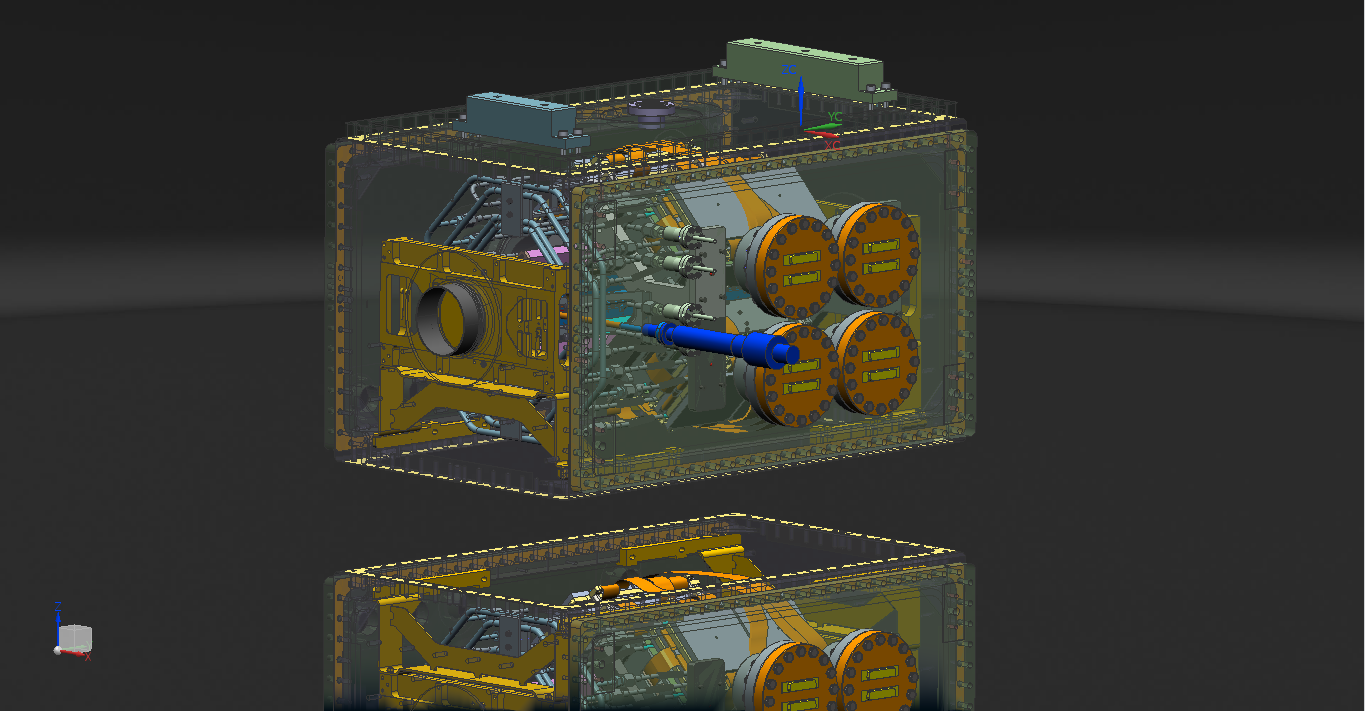 Tbilisi , 10/07/2014
V. Carassiti ,  P. Lenisa
SUMMARY


 DETECTOR LAYOUT

 COOLING SYSTEM

 SUPPORT

READ-OUT FEED THROUGH

OVERALL DIMENSIONS
Tbilisi , 10/07/2014
V. Carassiti ,  P. Lenisa
2
DETECTOR LAYOUT
Tbilisi , 10/07/2014
V. Carassiti ,  P. Lenisa
3
OVERALL VIEW
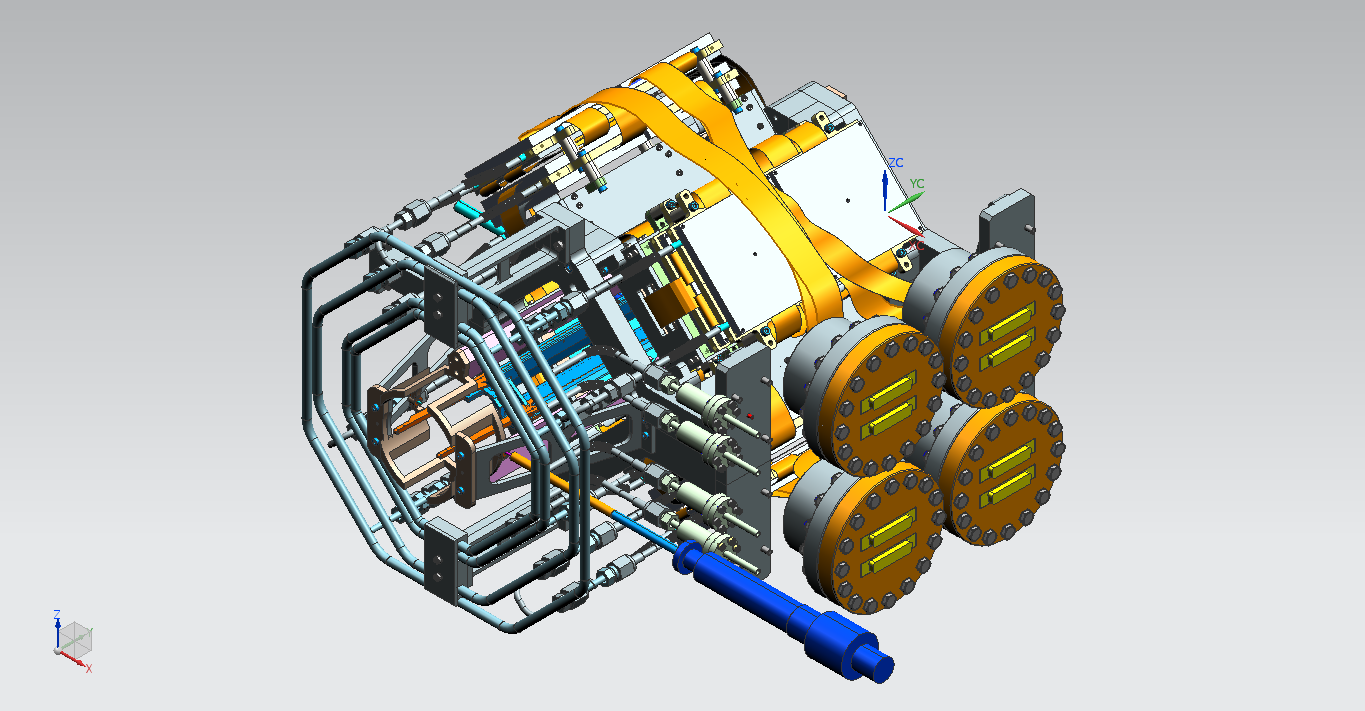 QUADRANT
TARGET CELL
SUPPORT
COOLING
FEED-THROUGH
Tbilisi , 10/07/2014
V. Carassiti ,  P. Lenisa
4
QUADRANT
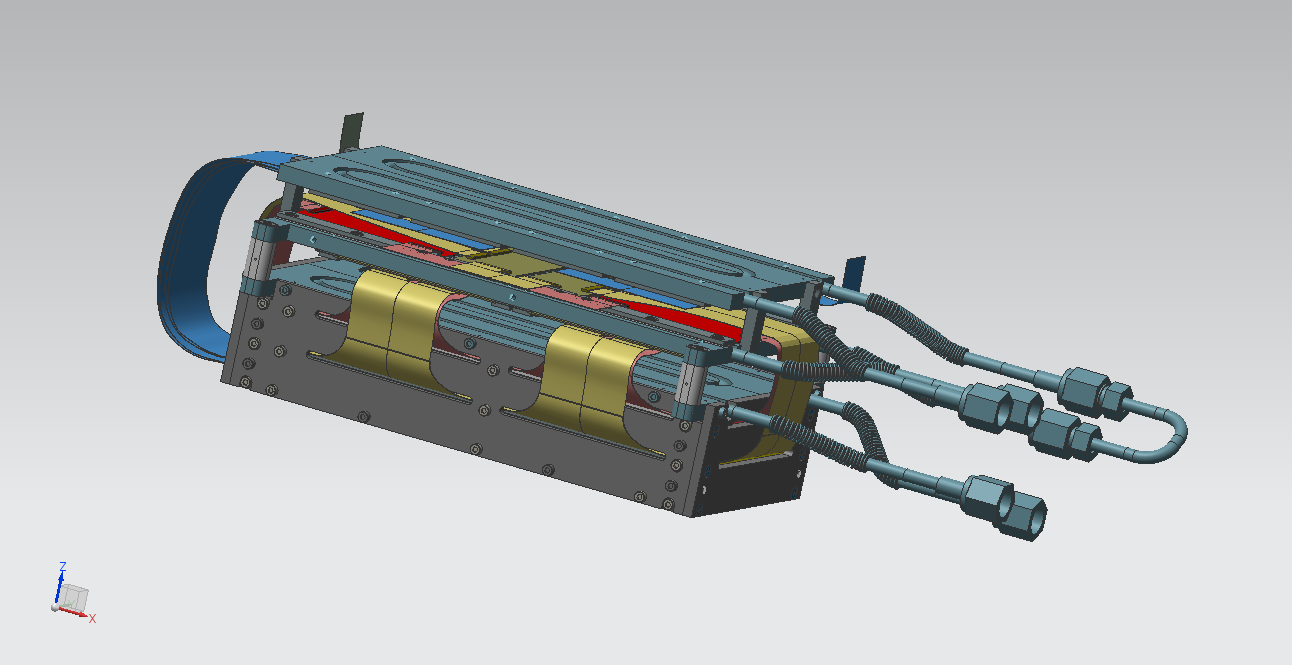 READ-OUT ELECTRONICS
DETECTOR
COOLING BOX INCLUDING
3 LAYERS
Tbilisi , 10/07/2014
V. Carassiti ,  P. Lenisa
5
READ-OUT CONCEPT
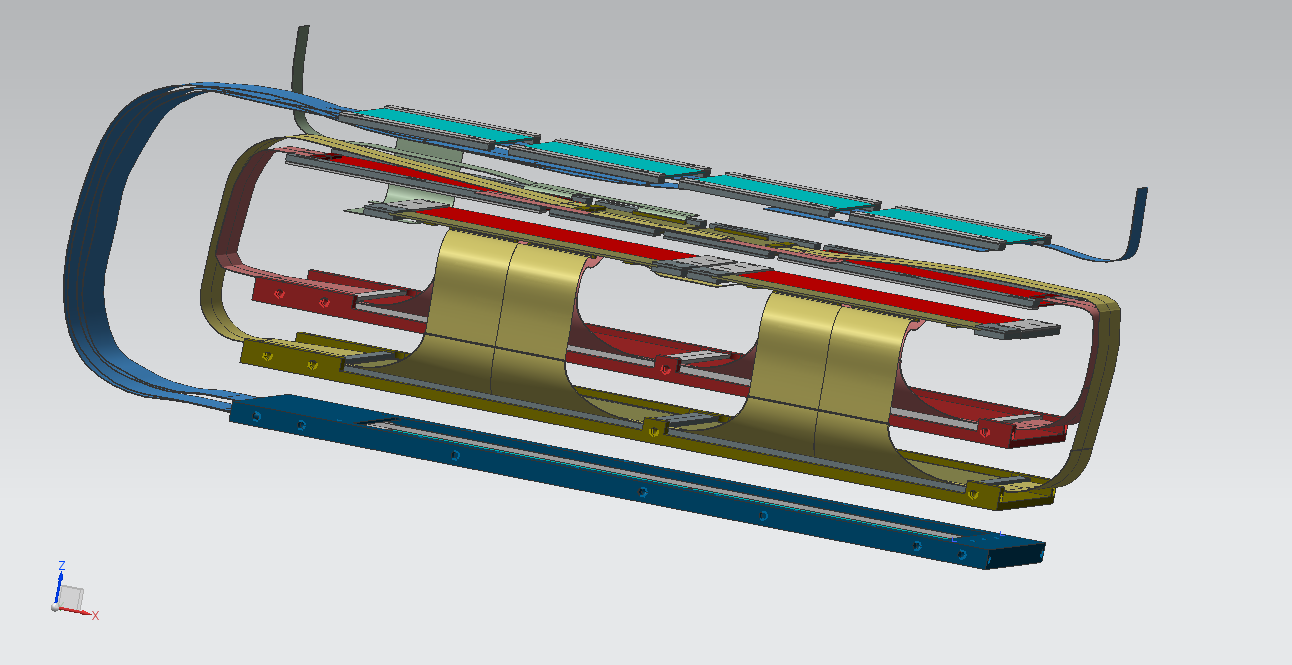 READ-OUT LAYER 1
READ-OUT LAYER 2
READ-OUT LAYER 3
SENSORS LAYER 3 : PAX
SENSORS LAYER 2 : PAX
SENSORS LAYER 1 : HERMES
Tbilisi , 10/07/2014
V. Carassiti ,  P. Lenisa
6
UPSTREAM/DOWNSTREAM VIEWS
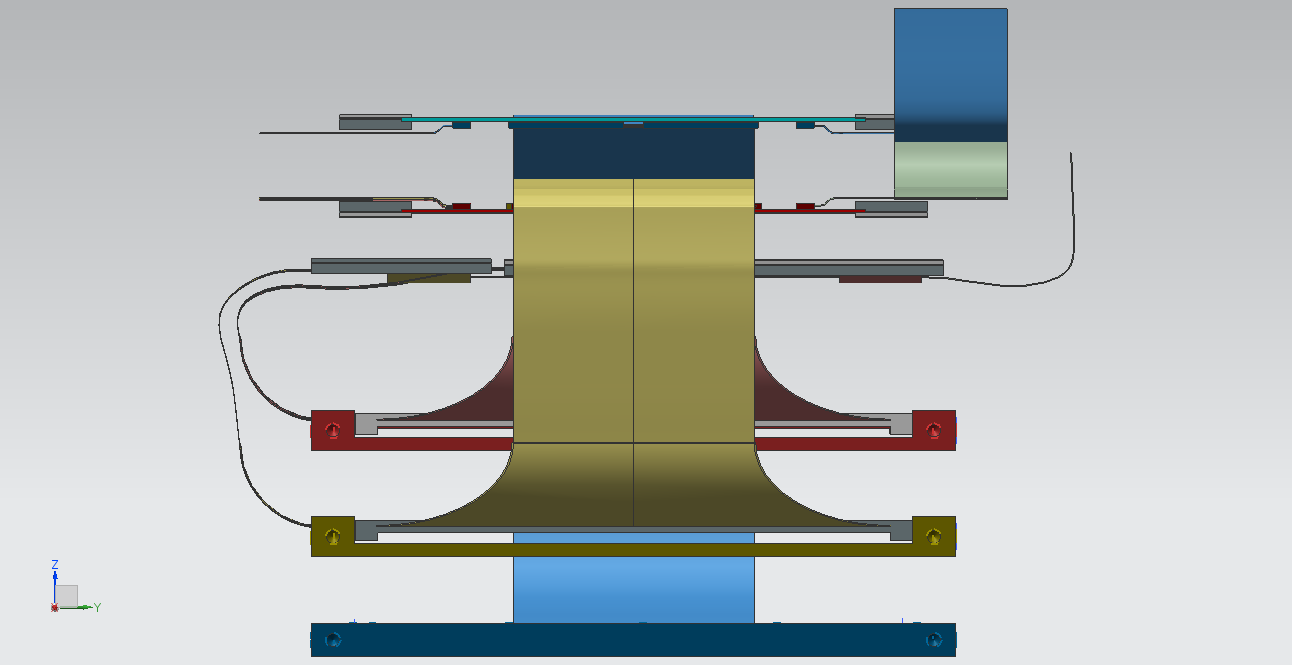 UPSTREAM
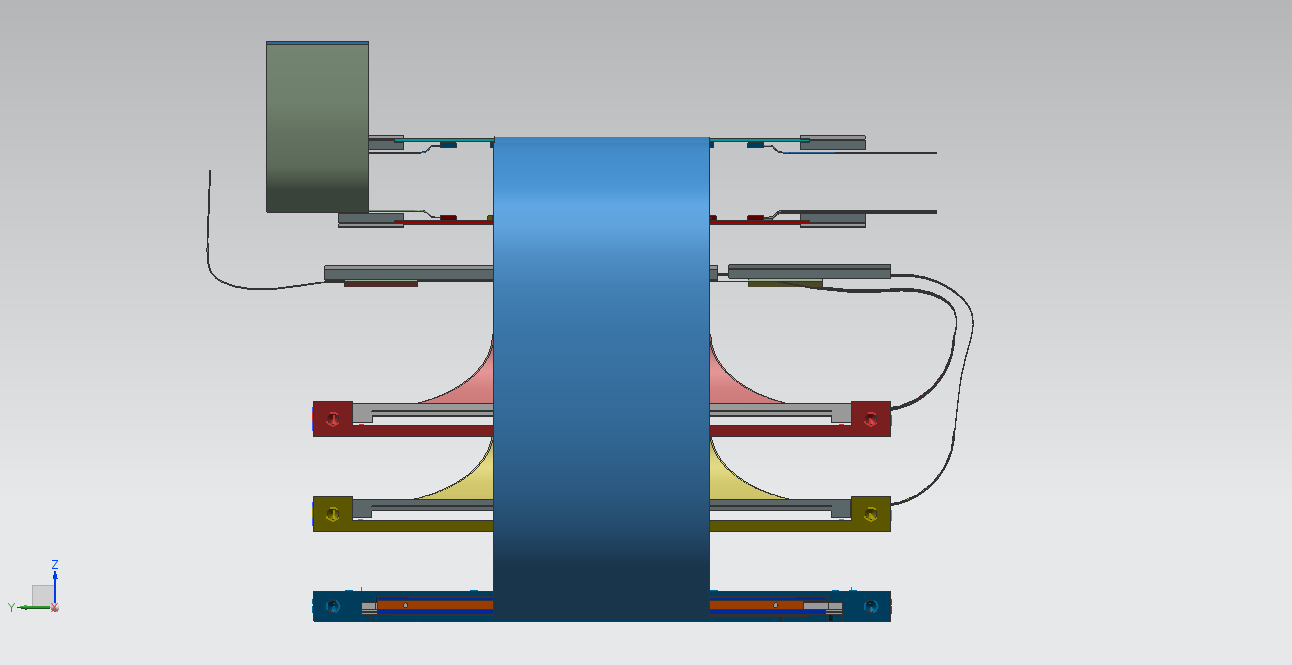 DOWNSTREAM
Tbilisi , 10/07/2014
V. Carassiti ,  P. Lenisa
7
LEFT/RIGHT VIEWS
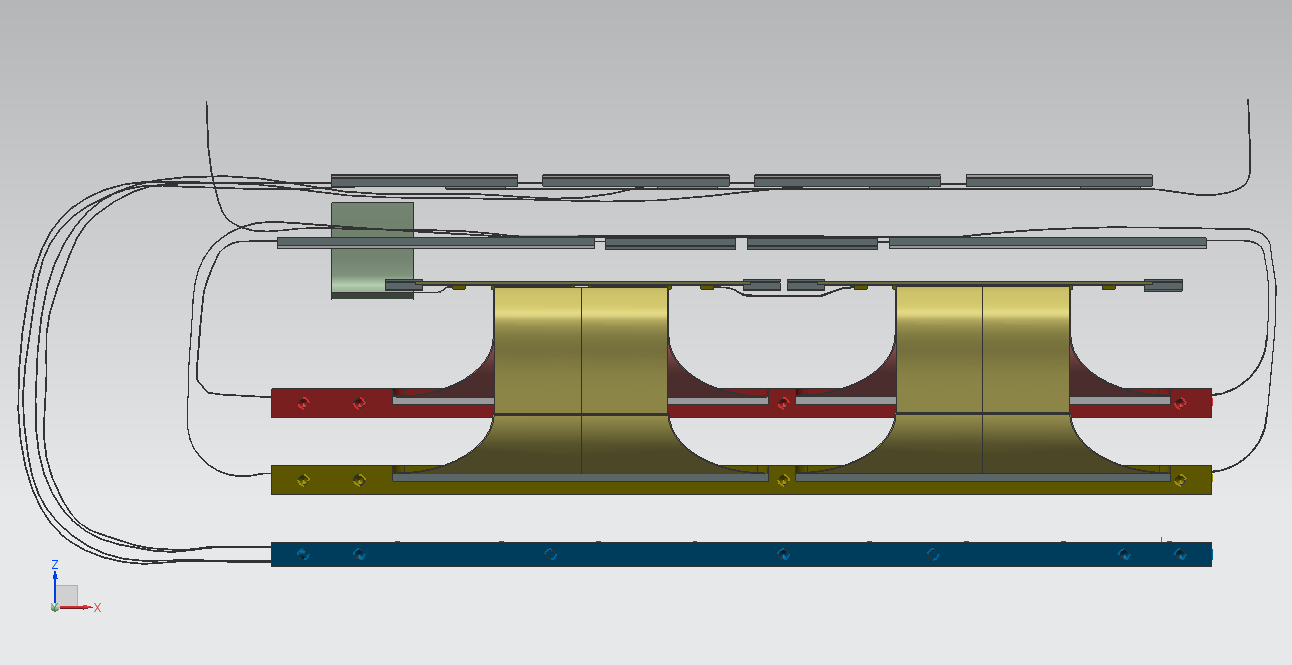 LEFT
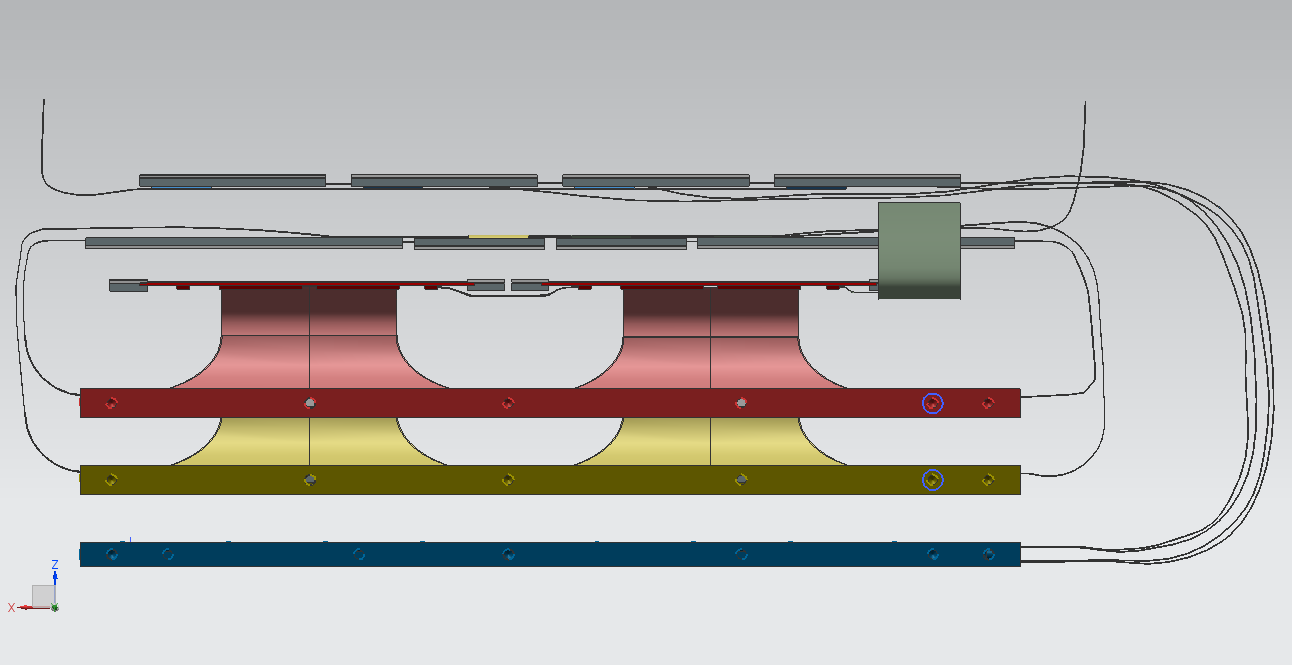 RIGHT
Tbilisi , 10/07/2014
V. Carassiti ,  P. Lenisa
8
LAYER 1 + READ-OUT
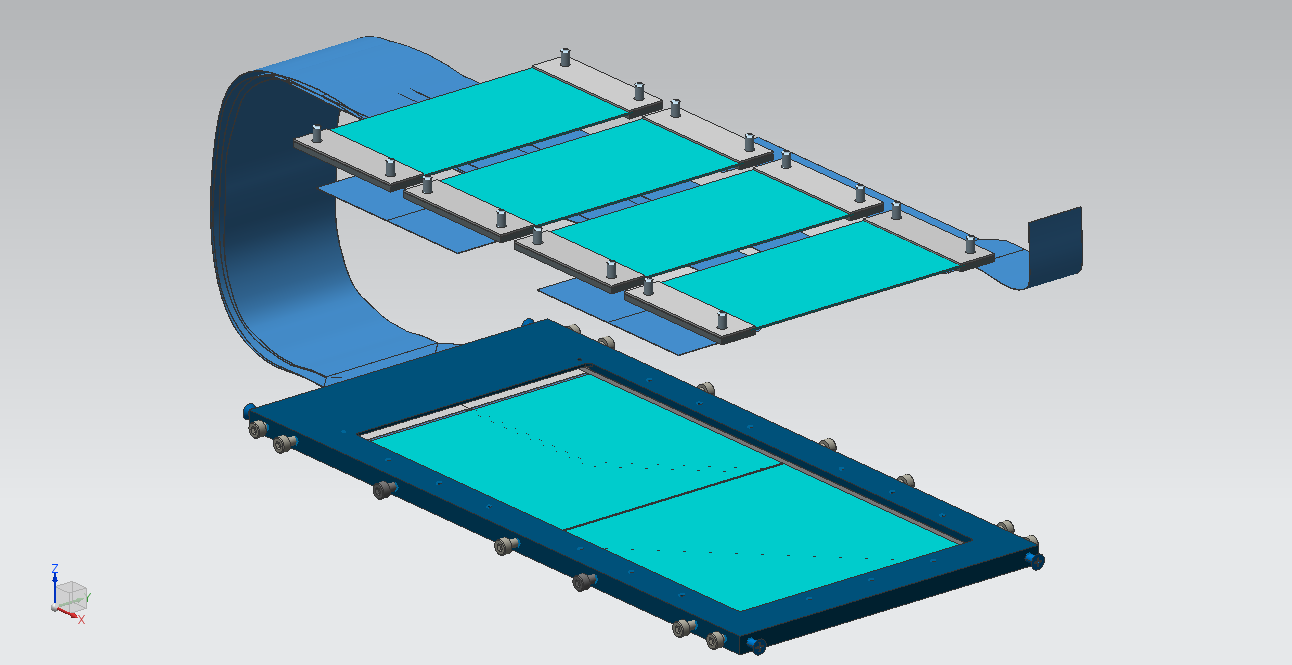 READ-OUT PCB
HERMES SENSOR
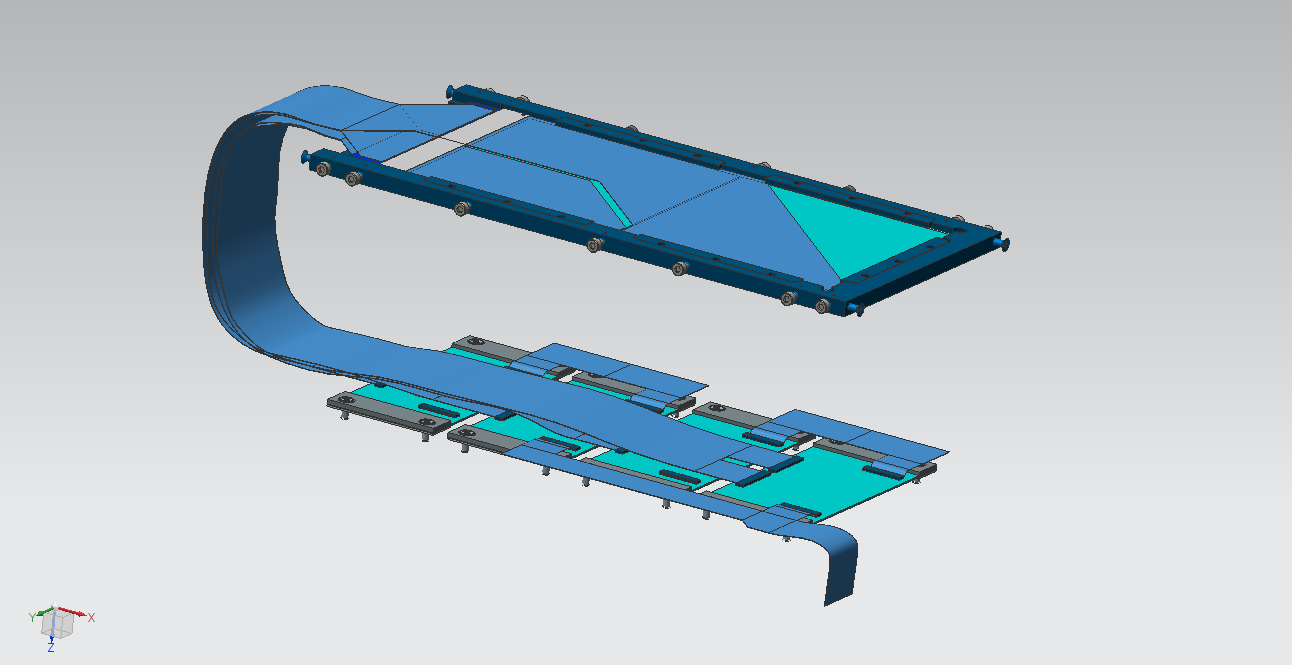 Tbilisi , 10/07/2014
V. Carassiti ,  P. Lenisa
9
LAYER 2 + READ-OUT
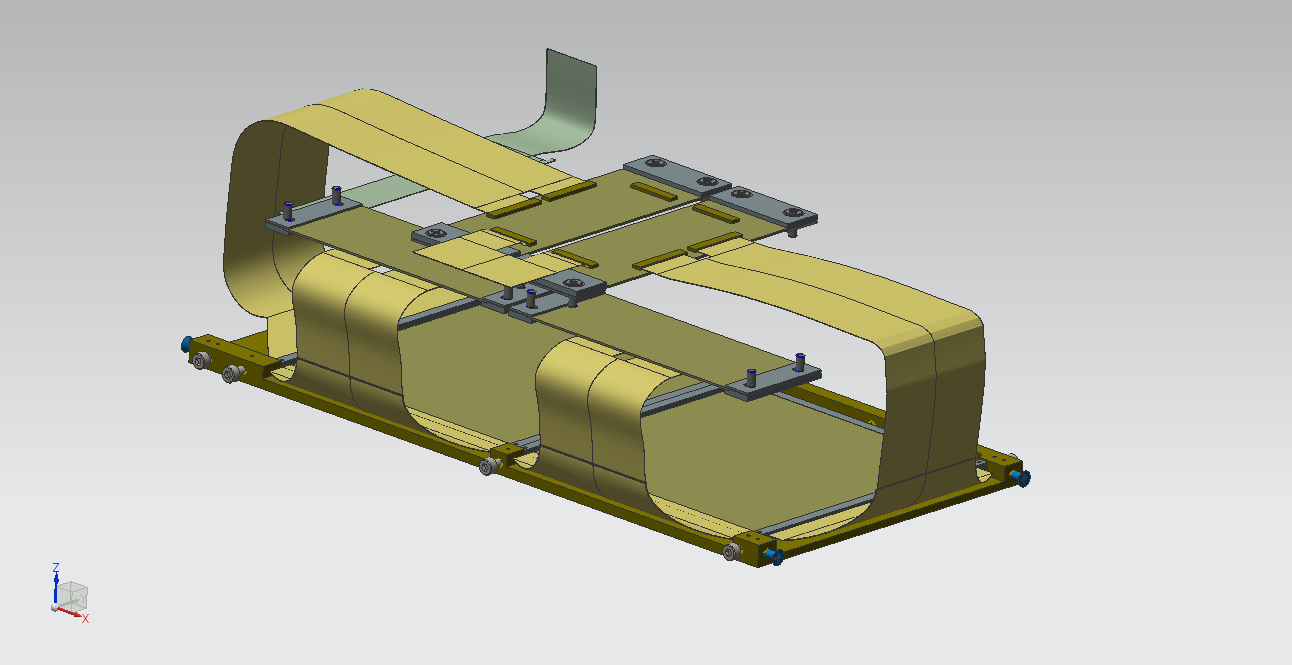 READ-OUT PCB
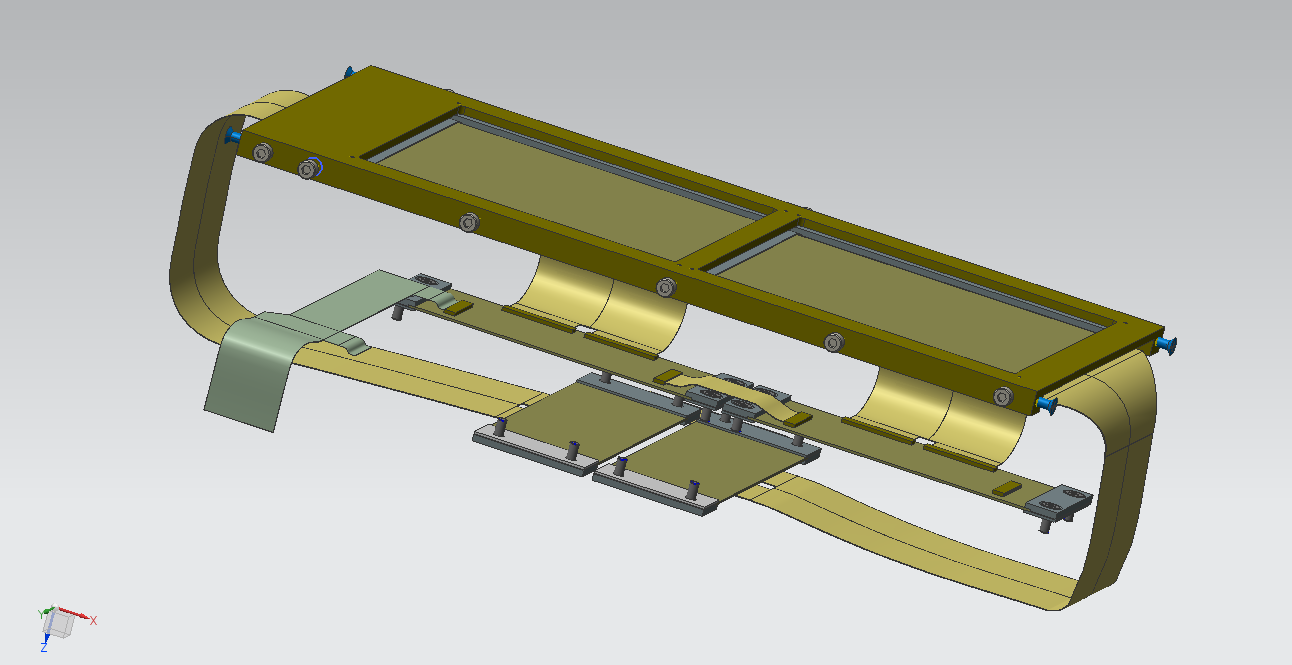 PAX SENSOR
Tbilisi , 10/07/2014
V. Carassiti ,  P. Lenisa
10
LAYER 3 + READ-OUT
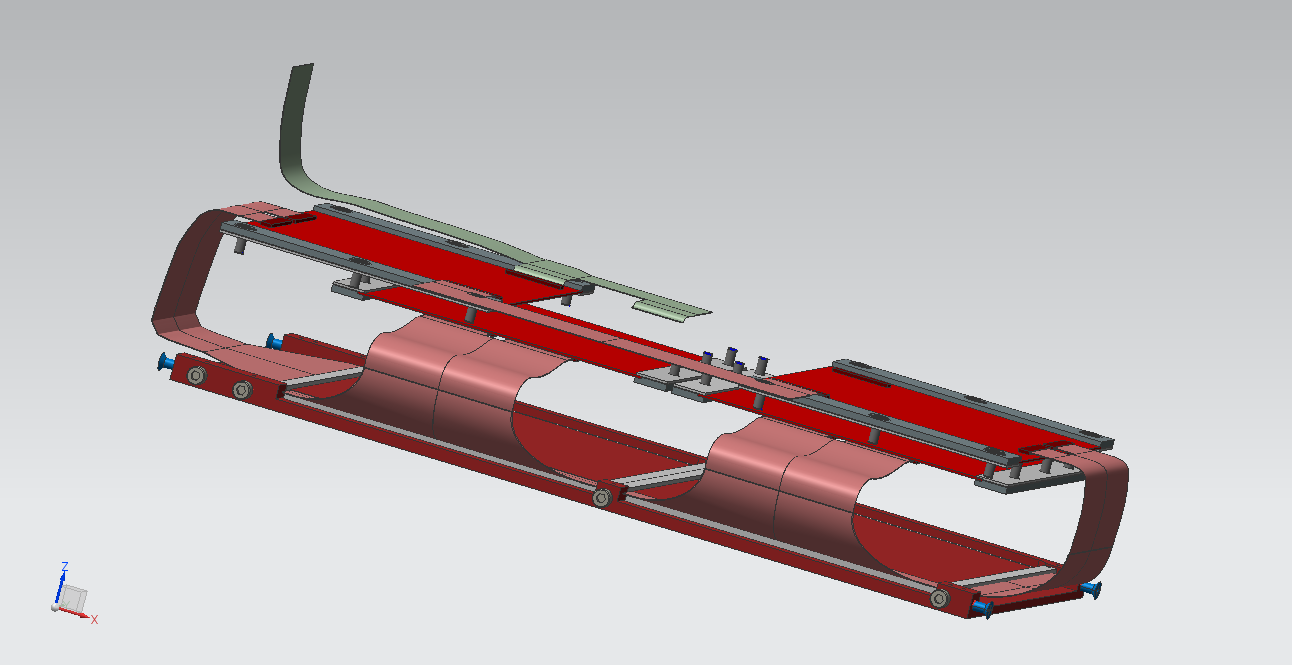 READ-OUT PCB
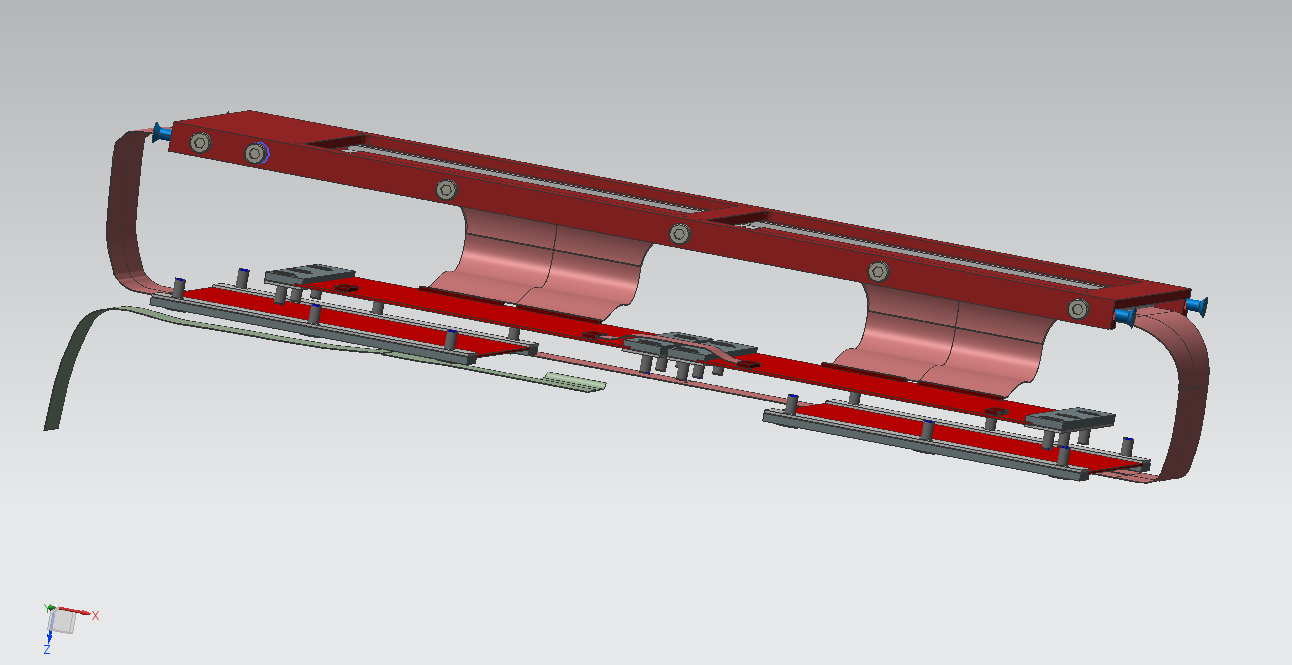 PAX SENSOR
Tbilisi , 10/07/2014
V. Carassiti ,  P. Lenisa
11
COOLING SYSTEM DESIGN

 SENSORS COOLING SYSTEM

 READ-OUT COOLING SYSTEM

 FLOW RATE UNIFORMITY
Tbilisi , 10/07/2014
V. Carassiti ,  P. Lenisa
12
THE COLD PLATE
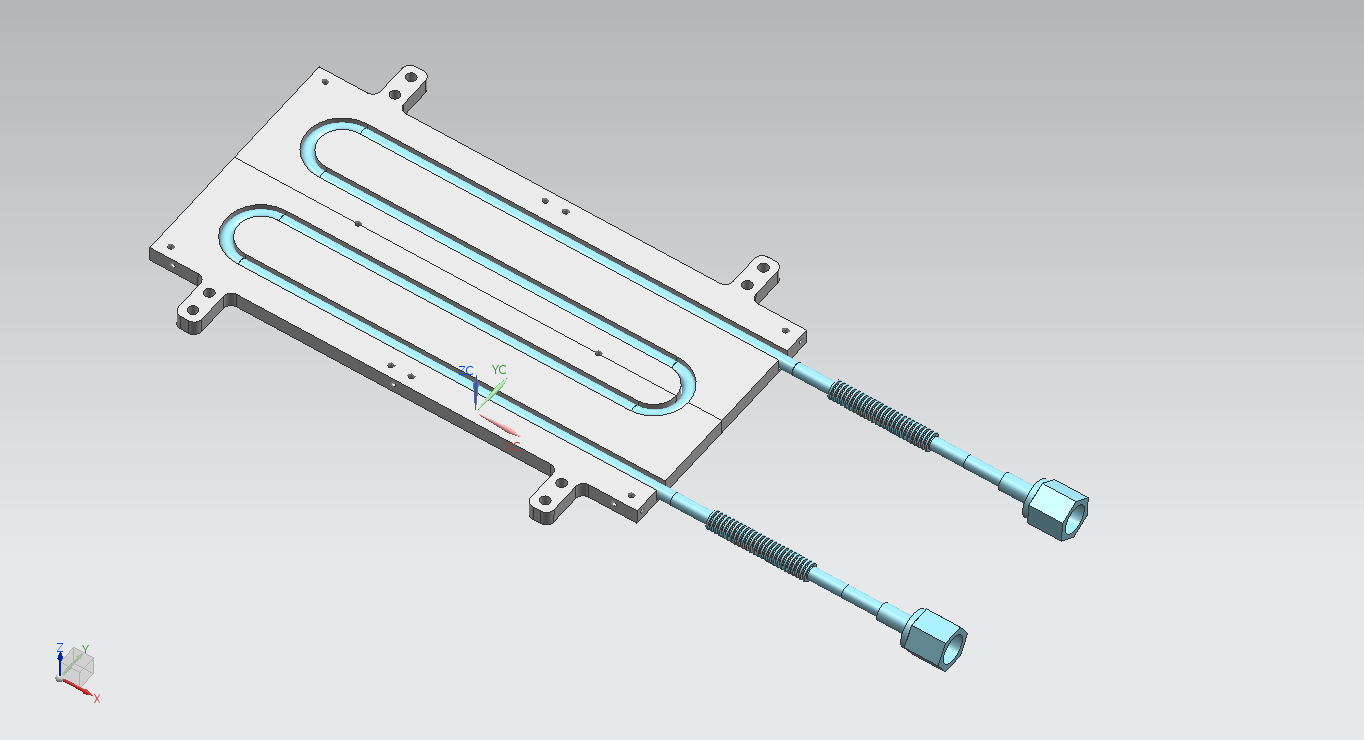 NOMINAL TUBE SIZE : ¼ in
MANUFACTURER:
THERMACORE EUROPE Ltd.
ASHINGTON (UK)
FLEXIBLE TUBE : ¼ in
Code : 321-4x2
TUBE AND PLATE WELDED BY DIFFUSION:
 PROCESS UNDER VACUUM (10E-4 Bar) ; PRESSURE BETWEEN THE PARTS : 0,4-1,6 Bar ; WELDING TEMPERATURE : 50-70% OF THE MATERIAL MELTING POINT
COLD PLATE DIMENSIONS: 125 x 252,5 x 8 mm^3
Tbilisi , 10/07/2014
V. Carassiti ,  P. Lenisa
13
BOX COOLING POWER CALCULATION
ABSORBED RADIATION FROM ISOLATED BOX IN ROOM TEMPERATURE ENVIRONMENT
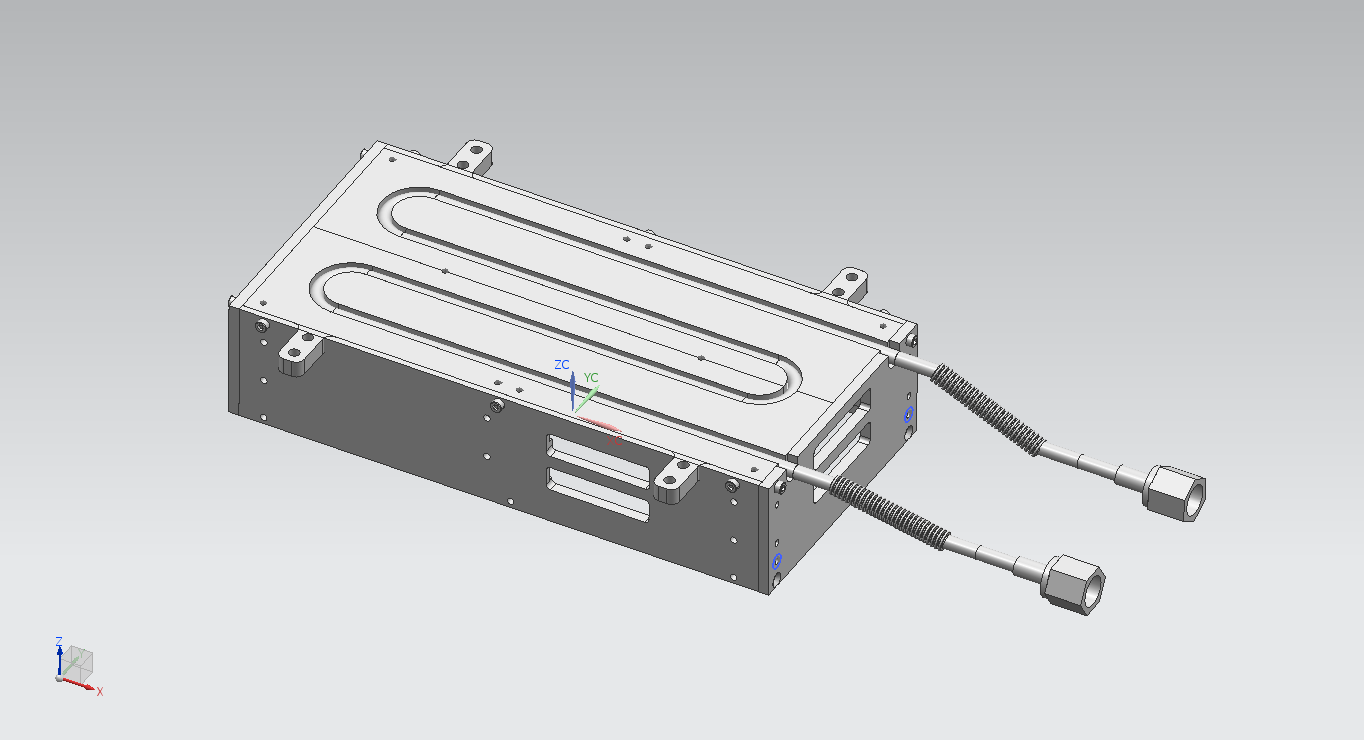 Box  Aluminum Surface = Bas = 0,337 m^2
Box Silicon Surface = Bss = 0,033 m^2

Box Temperature = Tb = -10 °C
Room Temperature = Tr = 30 °C
Aluminum emissivity = Ae = 0,09
Silicon emissivity = Se = 0,9
COOLING POWER = Pc = 5,672E-8 x [Ae x Bas + Se x Bss] x (Tr^4 – Tb^4)  = 12,5 W
Tbilisi , 10/07/2014
V. Carassiti ,  P. Lenisa
14
COOLING FLUID PROPERTIES (SENSORS BOX)
COOLING FLUID TEMPERATURE VS CONVECTION COEFFICIENT
COOLING FLUID & CONVECTION COEFFICIENT SELECTION
Tbilisi , 10/07/2014
V. Carassiti ,  P. Lenisa
15
COOLING FLUID OPERATING CONDITIONS (SENSORS BOX)
FLOW SPEED, FLOW RATE AND FLOW RESISTANCE
α=250 W/m^2K
Tbilisi , 10/07/2014
V. Carassiti ,  P. Lenisa
16
READ-OUT PCBs COOLING
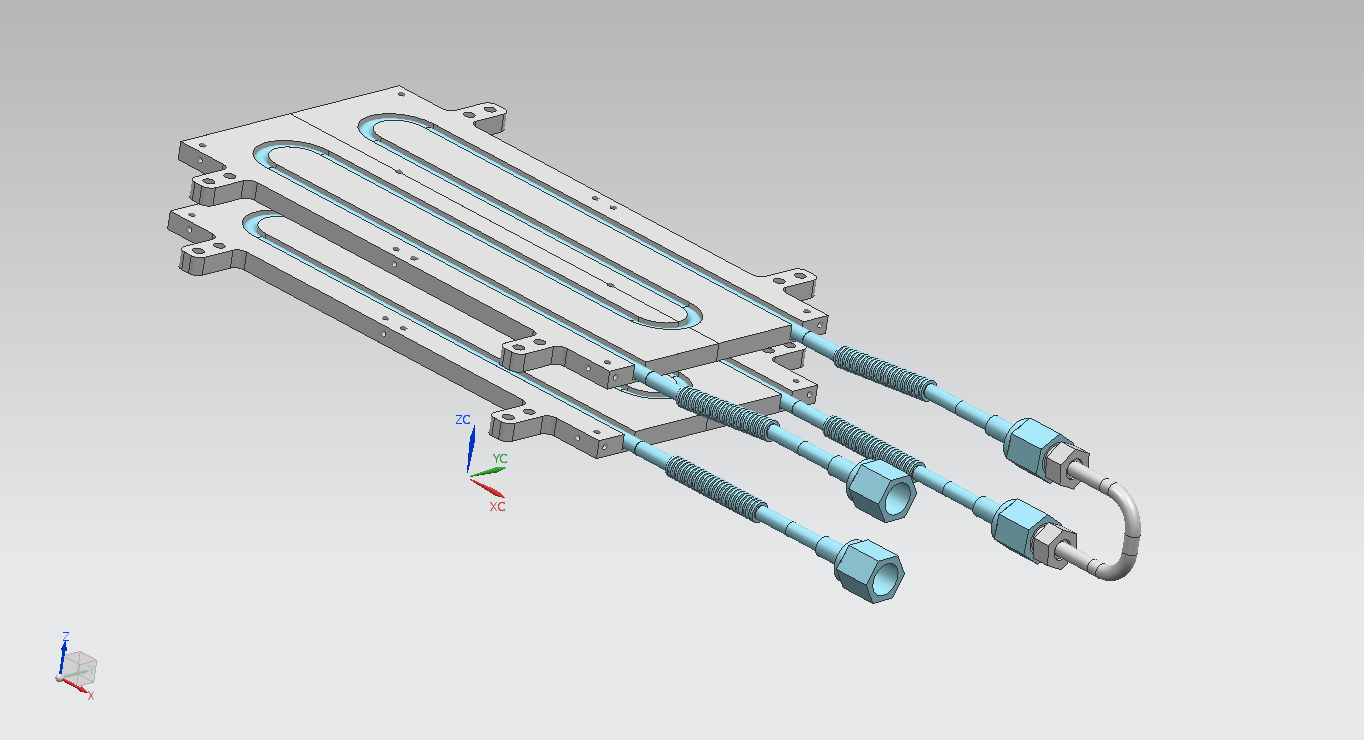 Single PCB power = 1,25 W

PCB number/cooling plate = 4

Total power = 4 x 2 x 1,25 = 10 W
PCB Temperature = Tb = 30 °C

Room Temperature = Tr = 30 °C
Tbilisi , 10/07/2014
V. Carassiti ,  P. Lenisa
17
COOLING FLUID PROPERTIES (READ-OUT PCB)
COOLING FLUID TEMPERATURE VS CONVECTION COEFFICIENT
COOLING FLUID & CONVECTION COEFFICIENT SELECTION
Tbilisi , 10/07/2014
V. Carassiti ,  P. Lenisa
18
COOLING FLUID OPERATING CONDITIONS (READ-OUT PCB)
FLOW SPEED, FLOW RATE AND FLOW RESISTANCE
α=150 W/m^2K
Tbilisi , 10/07/2014
V. Carassiti ,  P. Lenisa
19
DETECTOR/PCBs COOLING SUMMARY TABLE ( Troom = 30 °C )
Tbilisi , 10/07/2014
V. Carassiti ,  P. Lenisa
20
DETECTOR COOLING SYSTEM (SENSORS BOX)
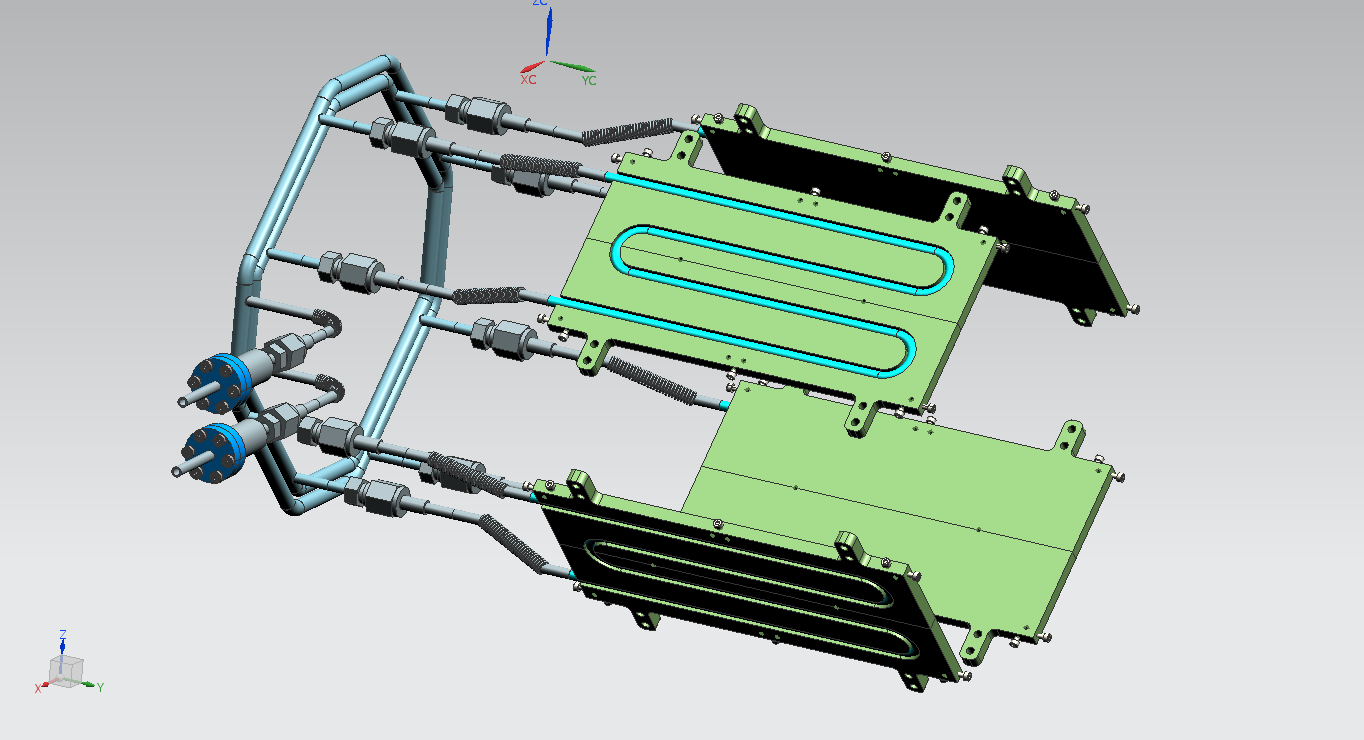 SUPPLYING-COLLECTING RINGS
INPUT
OUTPUT
COLD PLATE
MANUFACTURER:
NORDIVAL Srl SWAGELOCK ITALIA
ROVATO (ITALY)
Tbilisi , 10/07/2014
V. Carassiti ,  P. Lenisa
21
DETECTOR COOLING SYSTEM – HYDRAULIC CIRCUIT SCHEME
Collecting ring
Fr = box cooling flow rate = 18,7 (l/h)
Supplying ring
L = length of the branches (m)
Box circuit
4Fr = Qout
Lo1
2Fr
Lo2
Fr
Lo3
Fr
2Fr
Fr
D4
Fr
D3
Fr
D2
Fr
D1
Fr
2Fr
2Fr
Li2
Fr
Li3
4Fr = Qin
Li1
Tbilisi , 10/07/2014
V. Carassiti ,  P. Lenisa
22
DETECTOR COOLING SYSTEM - FLOW RATE UNIFORMITY BETWEEN THE PLATES
CALCULATION PROCESS
Tbilisi , 10/07/2014
V. Carassiti ,  P. Lenisa
23
DETECTOR COOLING SYSTEM - FLOW RATE UNIFORMITY BETWEEN THE PLATES
CALCULATION PROCESS
TOTAL FLOW RATE = 75 l/h

TOTAL PUMPING PRESSURE = 8250 Pa

FLOW RATE UNIFORMITY WITHIN 1%
Tbilisi , 10/07/2014
V. Carassiti ,  P. Lenisa
24
PCBs COOLING SYSTEM
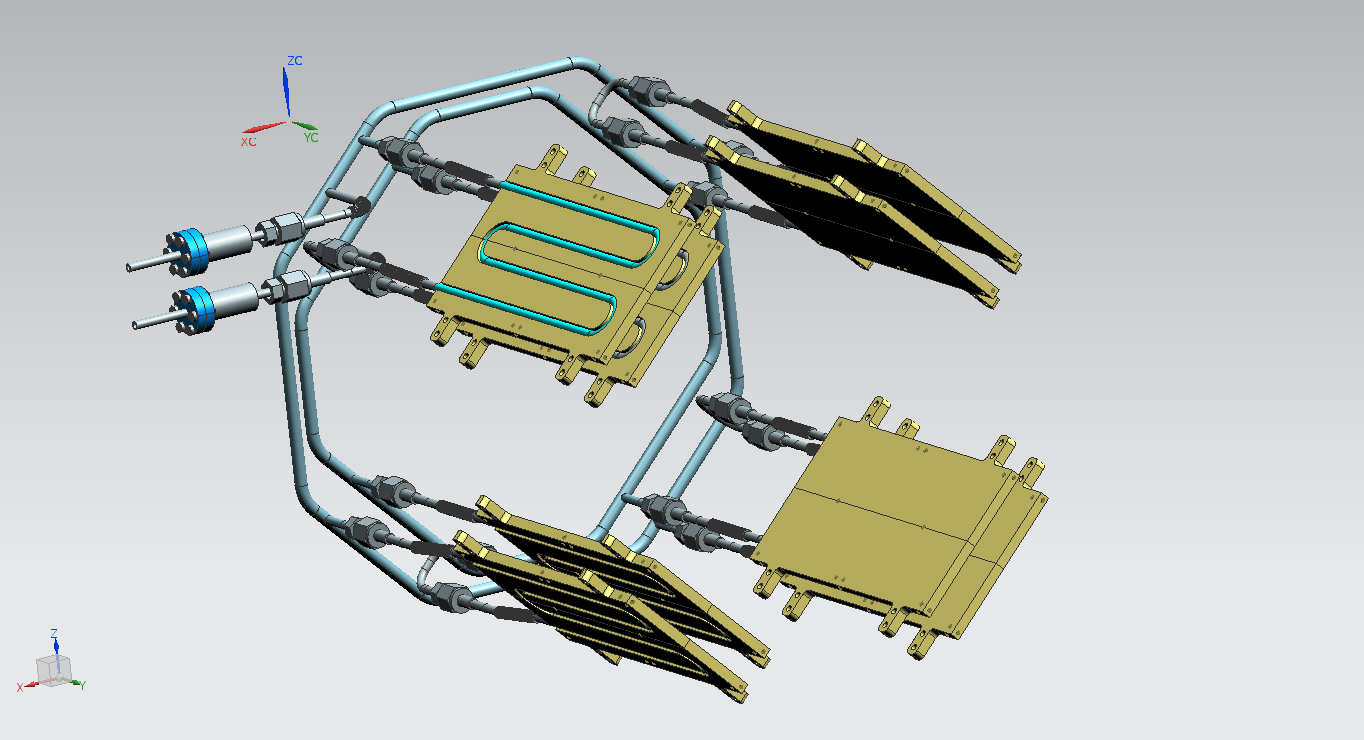 SUPPLYING-COLLECTING RINGS
INPUT
OUTPUT
COLD PLATES
Tbilisi , 10/07/2014
V. Carassiti ,  P. Lenisa
25
PCBs COOLING SYSTEM - FLOW RATE UNIFORMITY BETWEEN THE PLATES
CALCULATION PROCESS
TOTAL FLOW RATE = 30 l/h

TOTAL PUMPING PRESSURE = 1942 Pa

FLOW RATE UNIFORMITY WITHIN 1%
Tbilisi , 10/07/2014
V. Carassiti ,  P. Lenisa
26
DETECTOR SUPPORT

 SUPPORT GEOMETRY

 CONSTRAINTS & STRUCTURAL COMPARISON
Tbilisi , 10/07/2014
V. Carassiti ,  P. Lenisa
27
DETECTOR SUPPORT
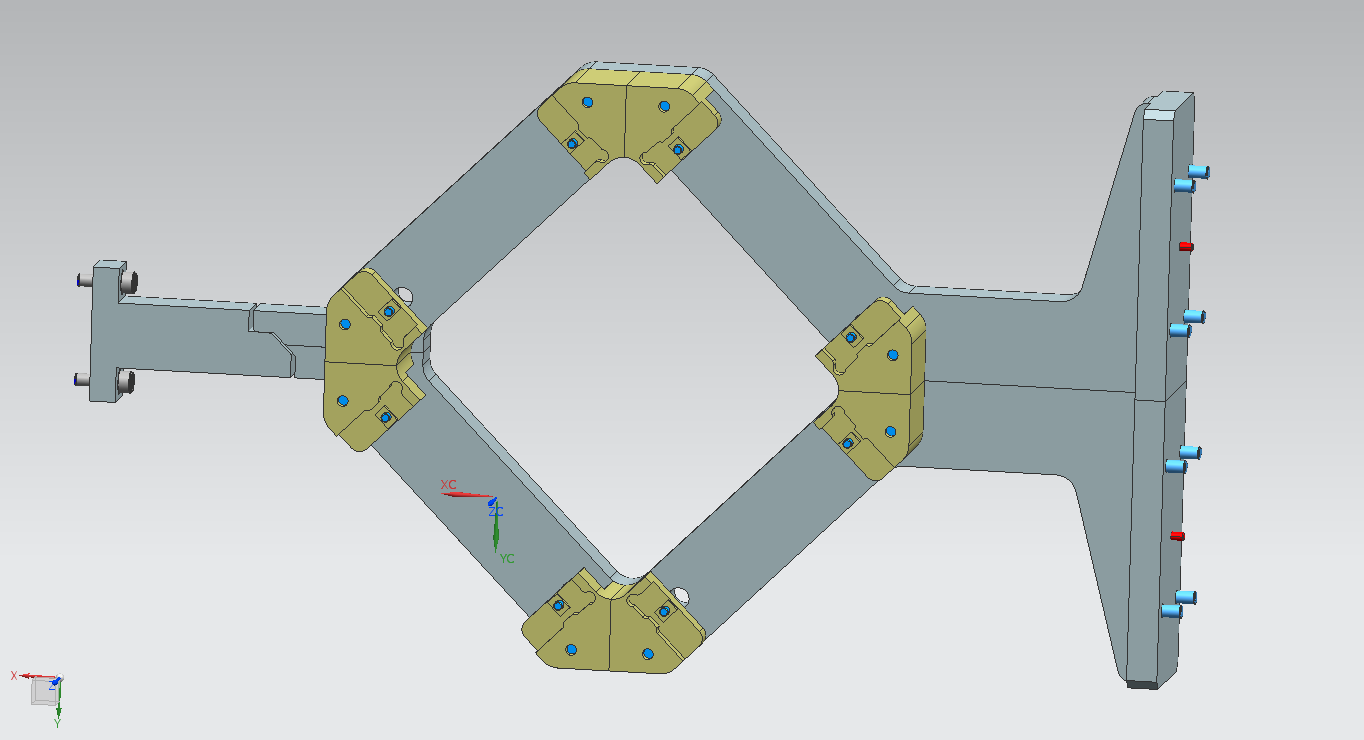 QUADRANT ASSEMBLING SCREWS
QUADRANT SEATS
CS4
CS1
CS5
CHAMBER WALL
SUPPORT CROSS SECTIONS :
CS1 = 80 x 20 mm^2
CS2 = CS4 = 40 x 20 mm^2
CS3 = 33 x 20 mm^2
CS5 = 20 X 20 mm^2
CS2
CS3
CHAMBER MOUNTING WALL
Tbilisi , 10/07/2014
V. Carassiti ,  P. Lenisa
28
DETECTOR SUPPORT
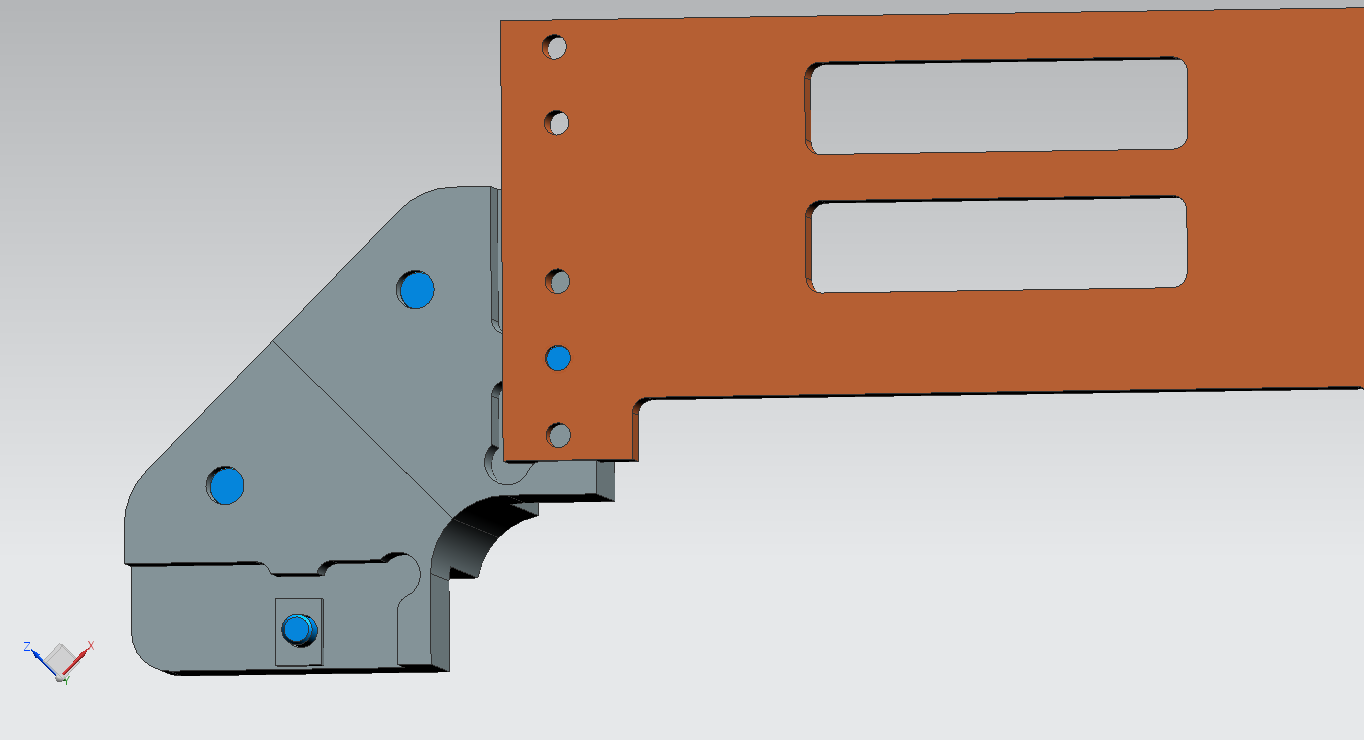 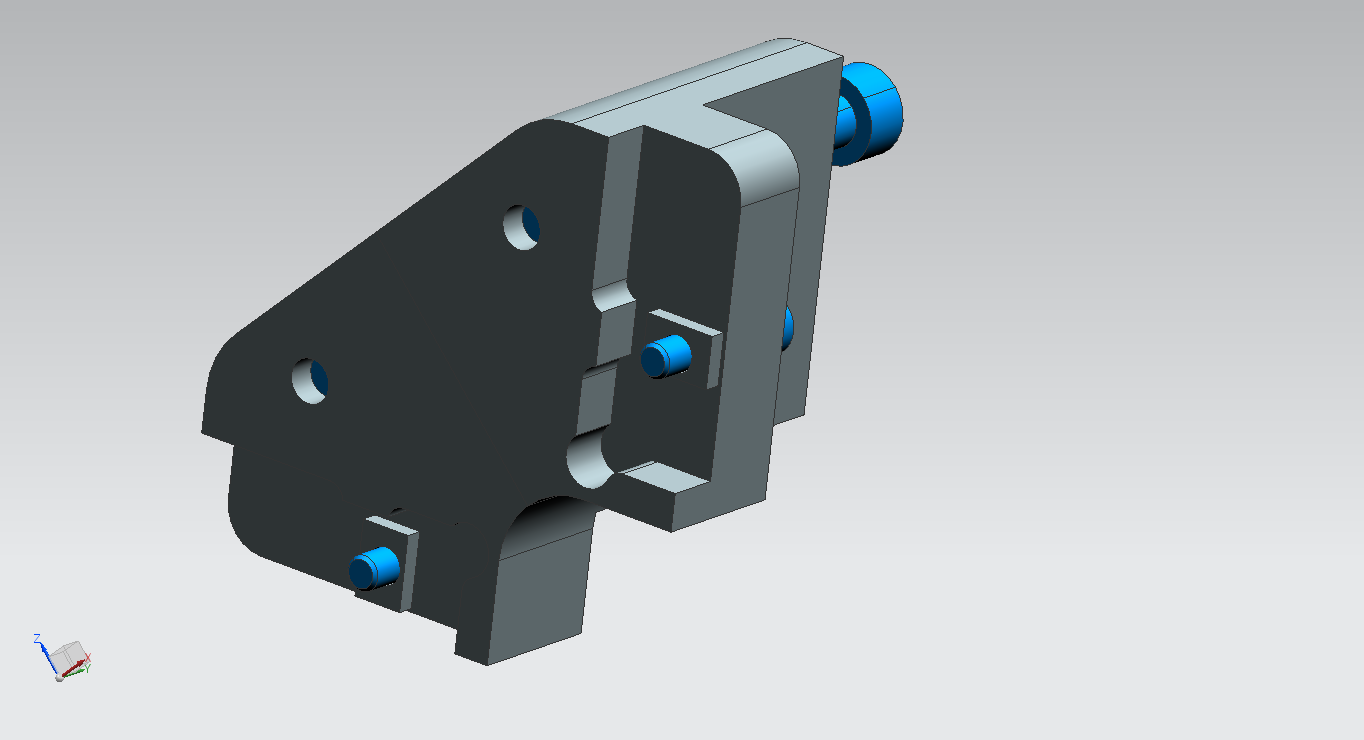 QUADRANT SEAT
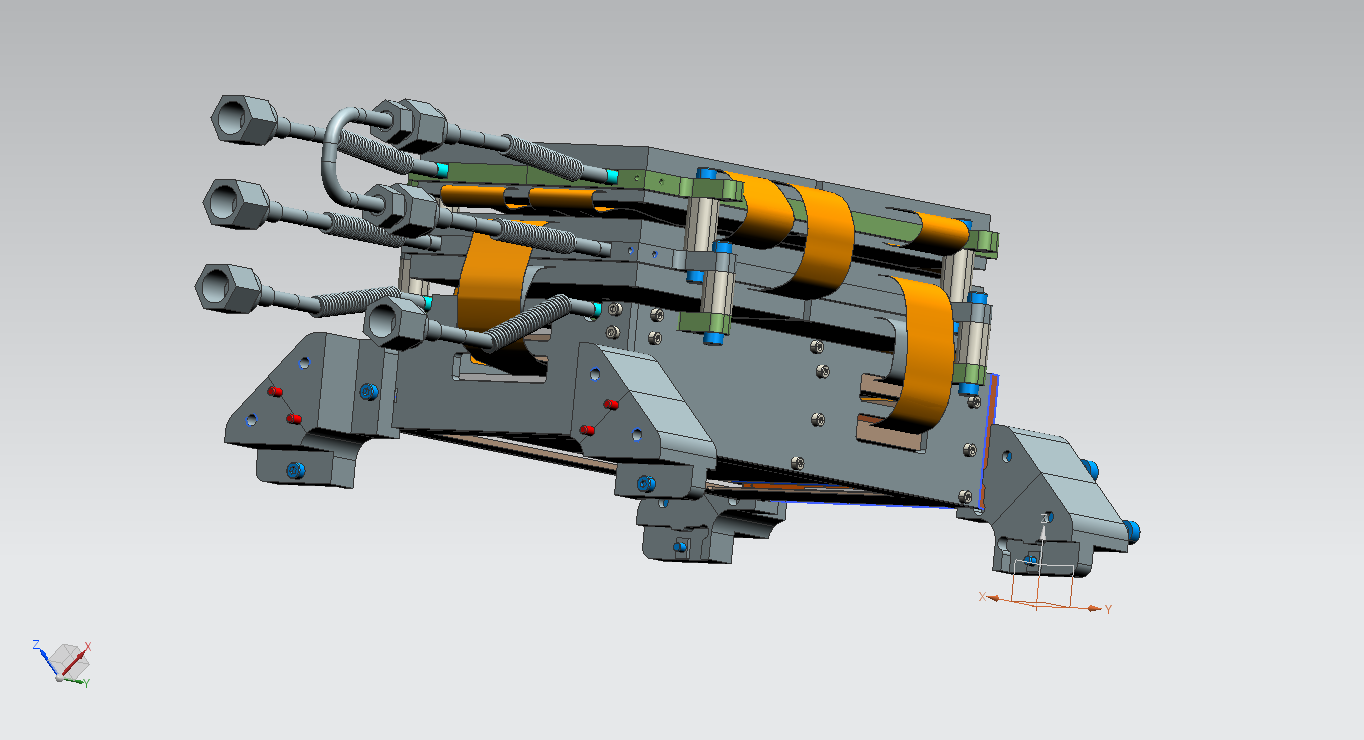 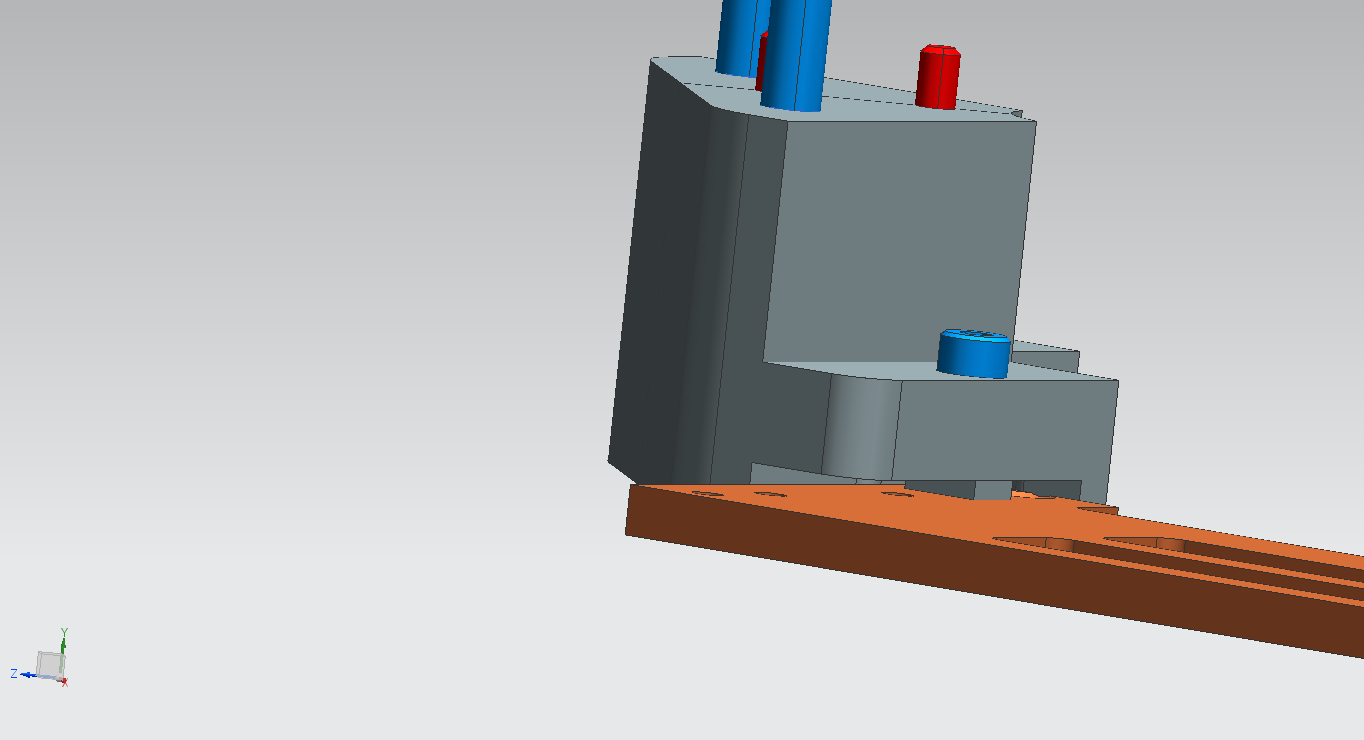 QUADRANT ASSEMBLED
Tbilisi , 10/07/2014
V. Carassiti ,  P. Lenisa
29
DETECTOR SUPPORT – STATIC SCHEME
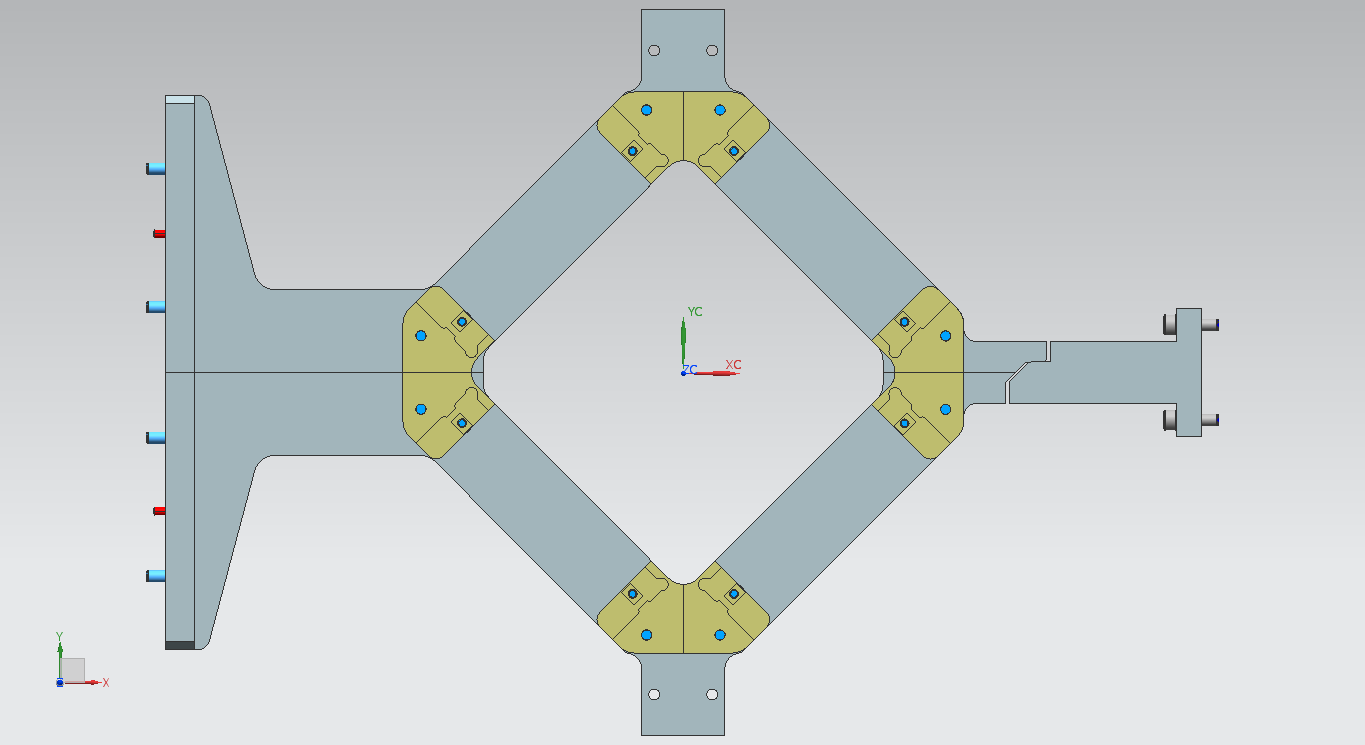 APPLIED LOADS :
P1  = P4 = 104 N
P2 = P3 = 92 N
THE TOTAL LOAD
APPLIED TO ONLY
ONE SUPPORT
LOADS :
P support = 40 N
P detector quadrant = 72 N
P cooling system = 22 N
P target cell = 42 N
P target cell support = 3 N
P3
R2
R1
BEARING
P1
P4
P2
R1 , R2 = REACTIONS
FIXED END
Tbilisi , 10/07/2014
V. Carassiti ,  P. Lenisa
30
DETECTOR SUPPORT STRUCTURAL COMPARISON
FIXED END
FIXED END
P4
CS2
P2+P3
CS3
P1
CS1
L1
L2
L3
MATERIAL : ALUMINUM 6061
σR=290 MPa
σS=240 Mpa
σAMM=240/1,6= 150 MPa
APPLIED LOADS :
P1  = P4 = 104 N
P2 + P3 = 184 N
LENGTHS:
L1 = 143 mm
L2 = 250 mm
L3 = 357 mm
Tbilisi , 10/07/2014
V. Carassiti ,  P. Lenisa
31
DETECTOR SUPPORT STRUCTURAL COMPARISON
FIXED END + BEARING
FIXED END
P4
CS2
P2+P3
CS3
P1
CS4
CS1
L1
L2
BEARING
CS5
L3
L4
MATERIAL : ALUMINUM 6061
σR=290 MPa
σS=240 Mpa
σAMM=240/1,6= 150 MPa
LENGTHS:
L1 = 143 mm
L2 = 250 mm
L3 = 357 mm
L4 = 415 mm
APPLIED LOADS :
P1  = P4 = 104 N
P2 + P3 = 184 N
Tbilisi , 10/07/2014
V. Carassiti ,  P. Lenisa
32
DETECTOR SUPPORT STRUCTURAL COMPARISON
98 Nm
9,4 Nm
VACUUM
CHAMBER
11,1 Nm
12,5 Nm
392 N
258,6 N
133,4 N
Tbilisi , 10/07/2014
V. Carassiti ,  P. Lenisa
33
READ-OUT FEED THROUGH
Tbilisi , 10/07/2014
V. Carassiti ,  P. Lenisa
34
THE READ-OUT FEEDTHROUGH
50 PINS CONNECTOR
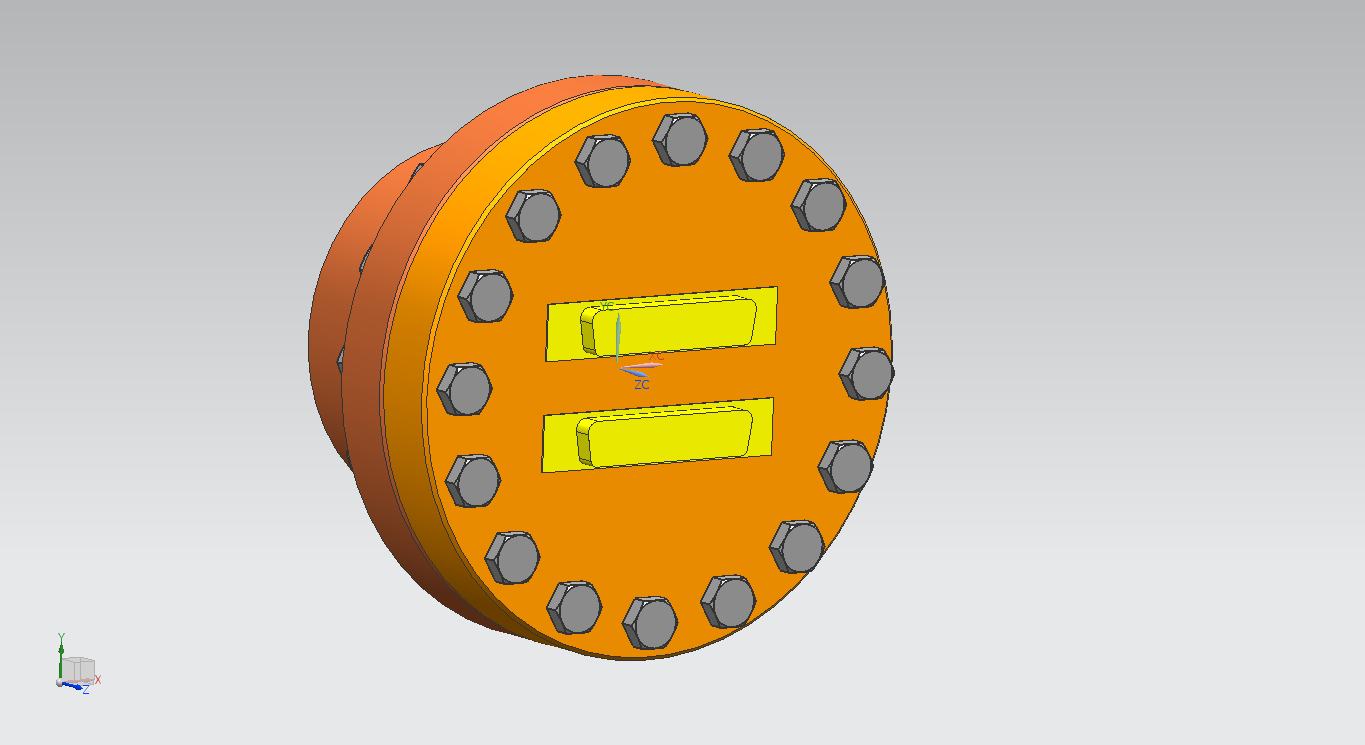 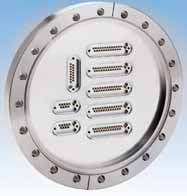 DNCF100 FLANGE
Tbilisi , 10/07/2014
V. Carassiti ,  P. Lenisa
35
THE READ-OUT FEEDTHROUGH
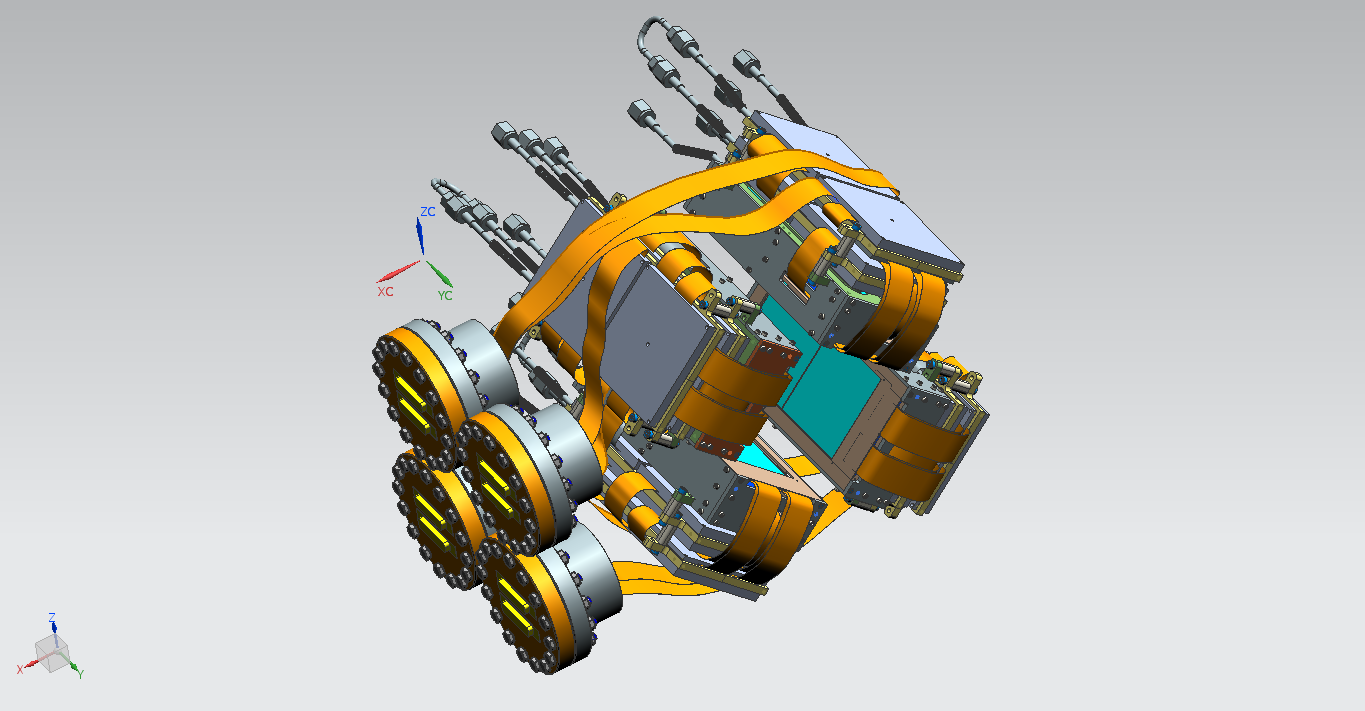 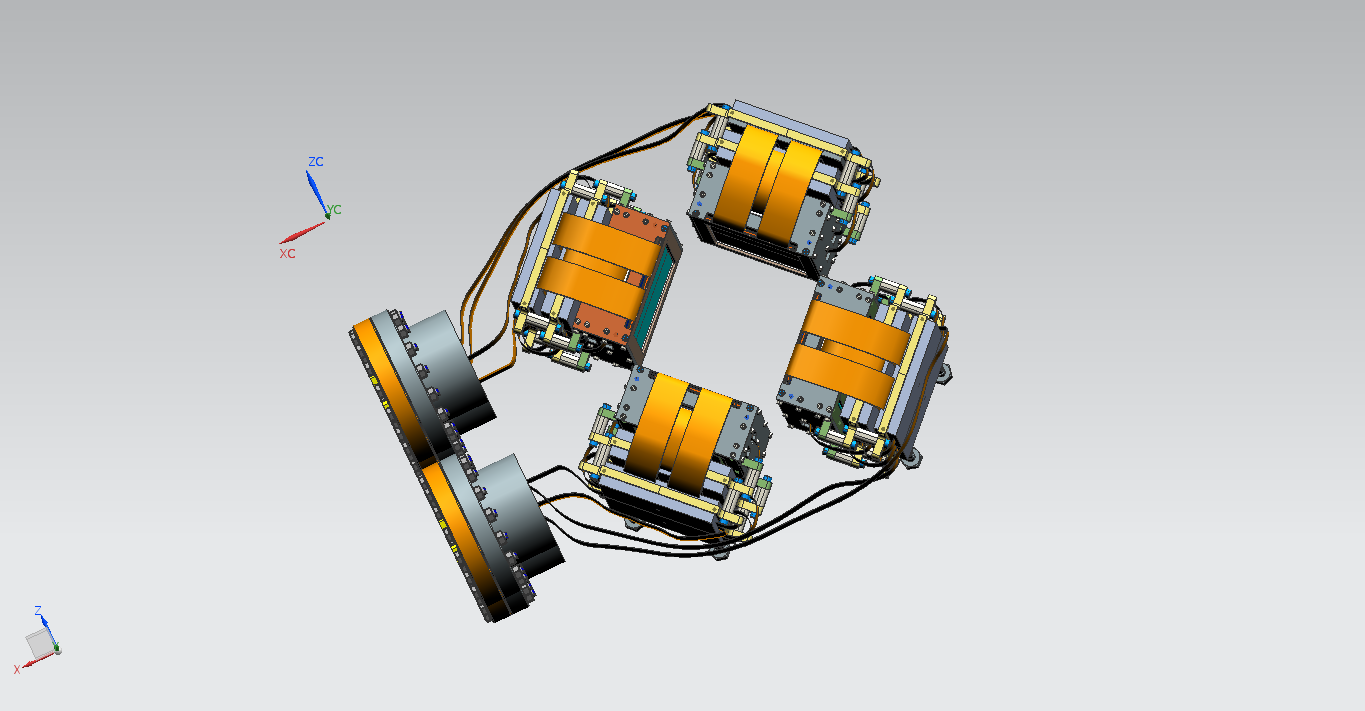 Tbilisi , 10/07/2014
V. Carassiti ,  P. Lenisa
36
DETECTOR OVERALL DIMENSIONS

 ALLOWED ASSEMBLING SPACE

 SKETCHES
Tbilisi , 10/07/2014
V. Carassiti ,  P. Lenisa
37
DETECTOR EXTRACTING/INSERTING ALLOWED SPACE
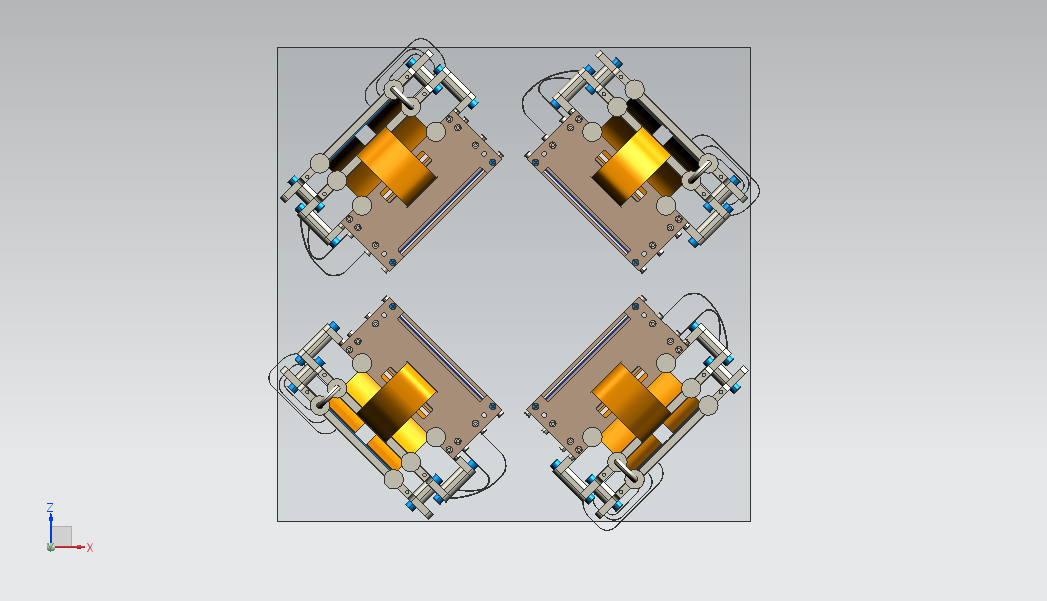 397 mm
168 mm
INSERTION/EXTRACTION
INSERTION WINDOW = 397 mm  ;  DETECTOR SIZE = 390 mm
Tbilisi , 10/07/2014
V. Carassiti ,  P. Lenisa
38
SCKETCH - 1
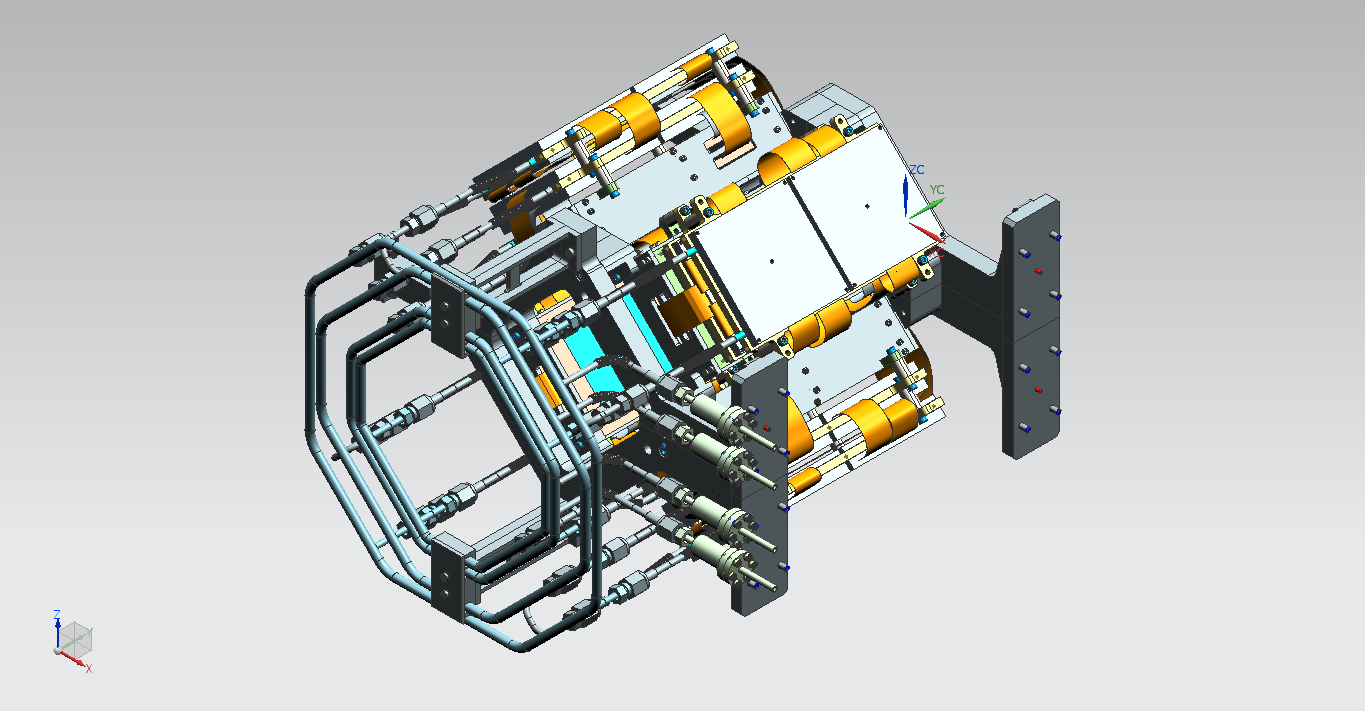 Tbilisi , 10/07/2014
V. Carassiti ,  P. Lenisa
39
SCKETCH - 2
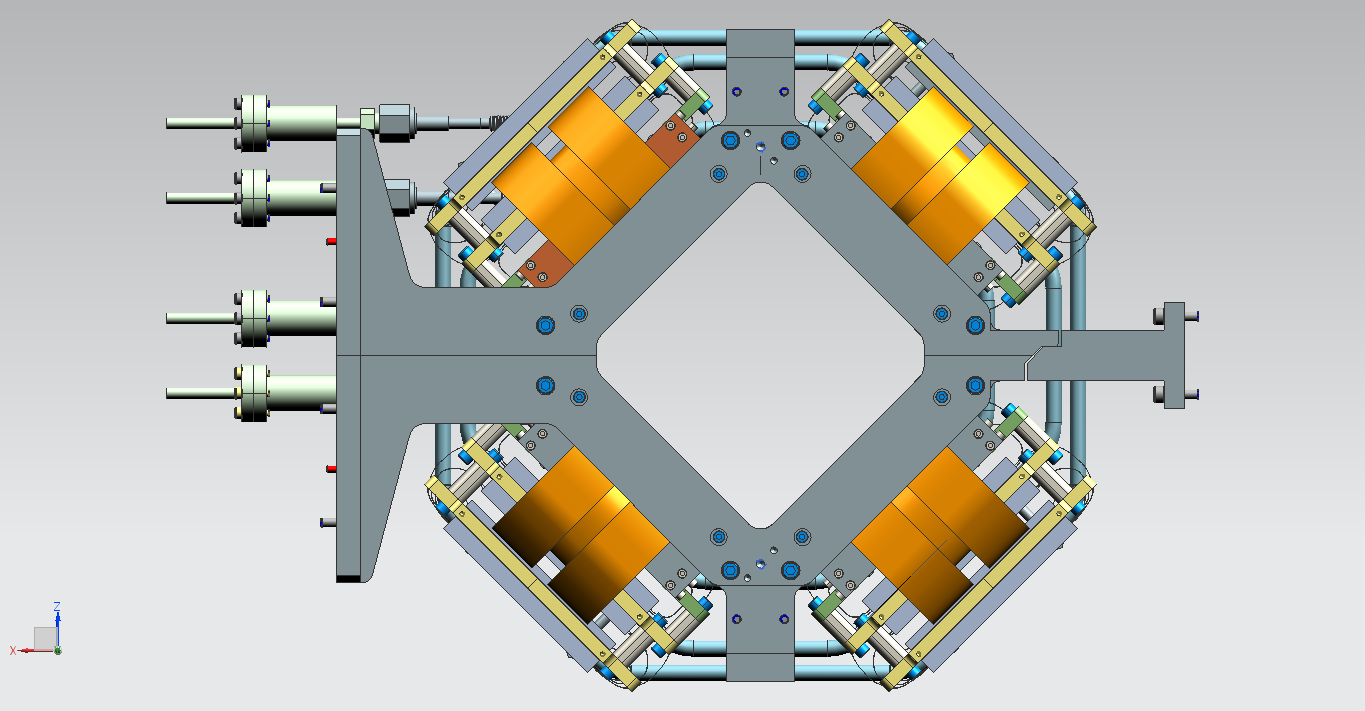 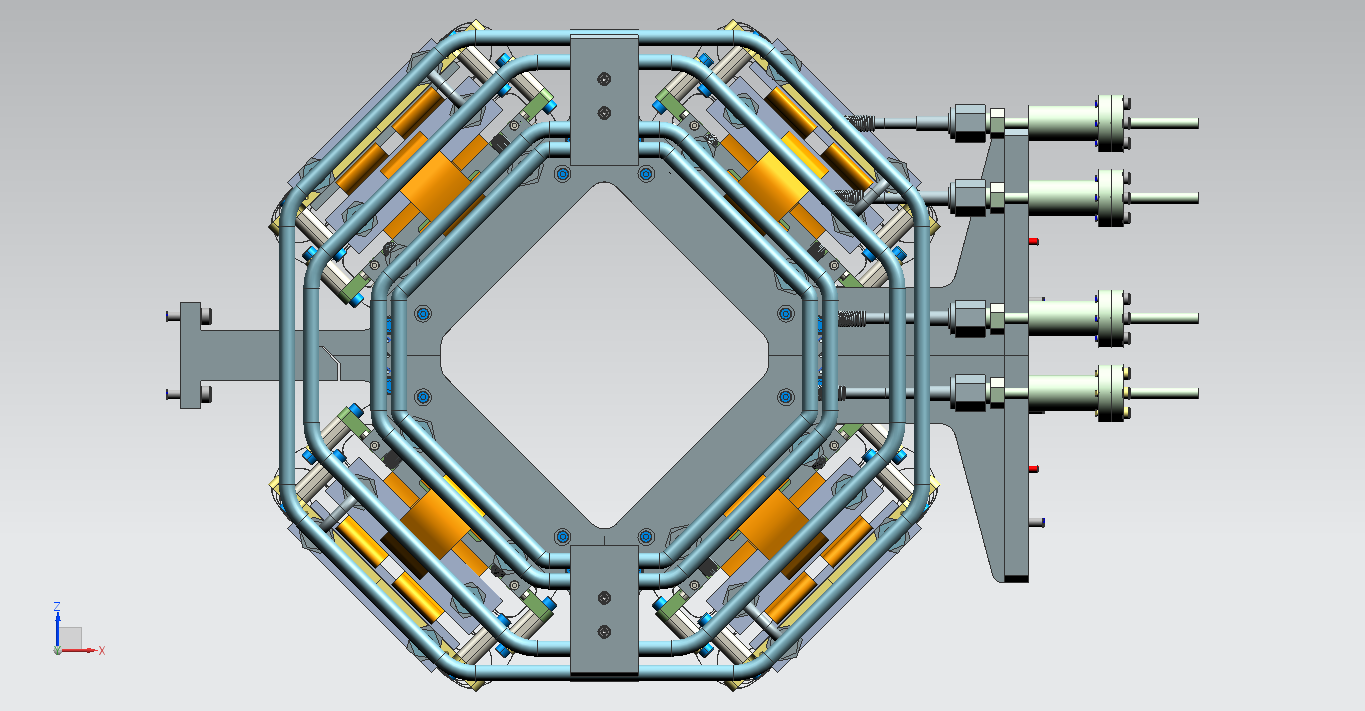 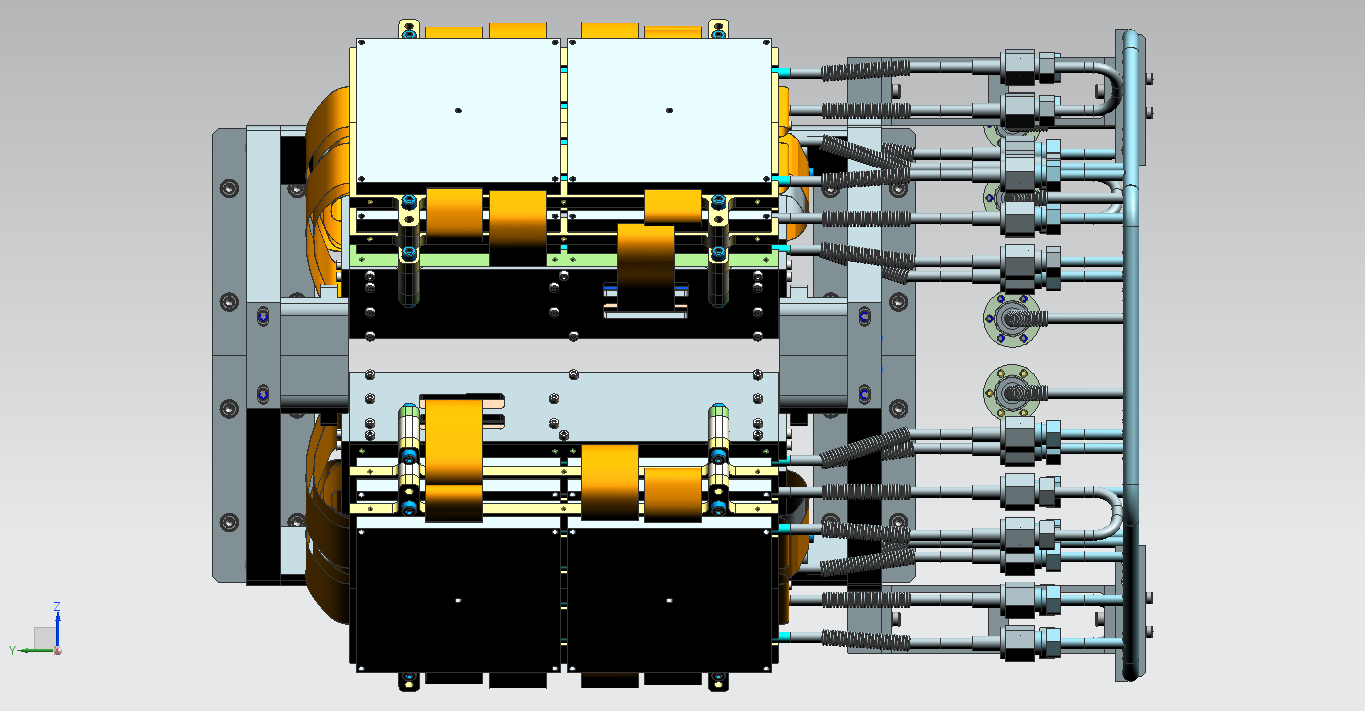 Tbilisi , 10/07/2014
V. Carassiti ,  P. Lenisa
40
SCKETCH - 3
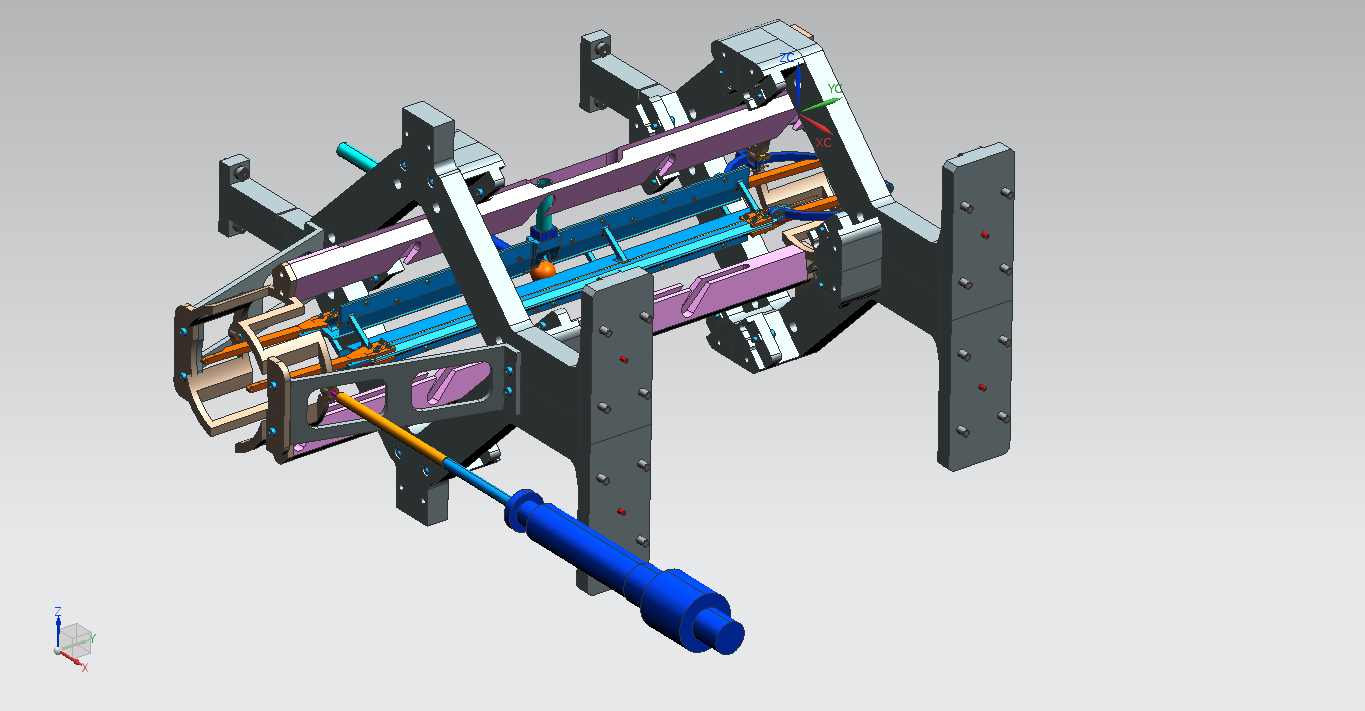 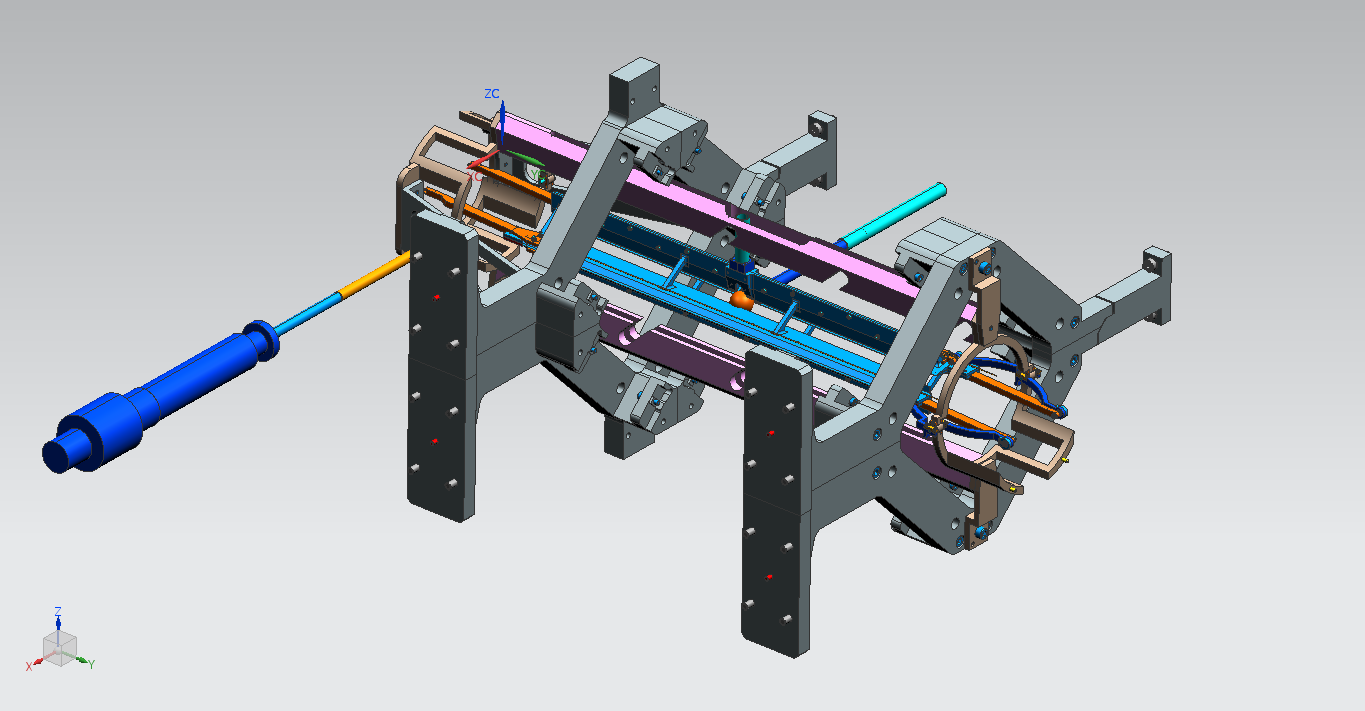 Tbilisi , 10/07/2014
V. Carassiti ,  P. Lenisa
41
SCKETCH - 4
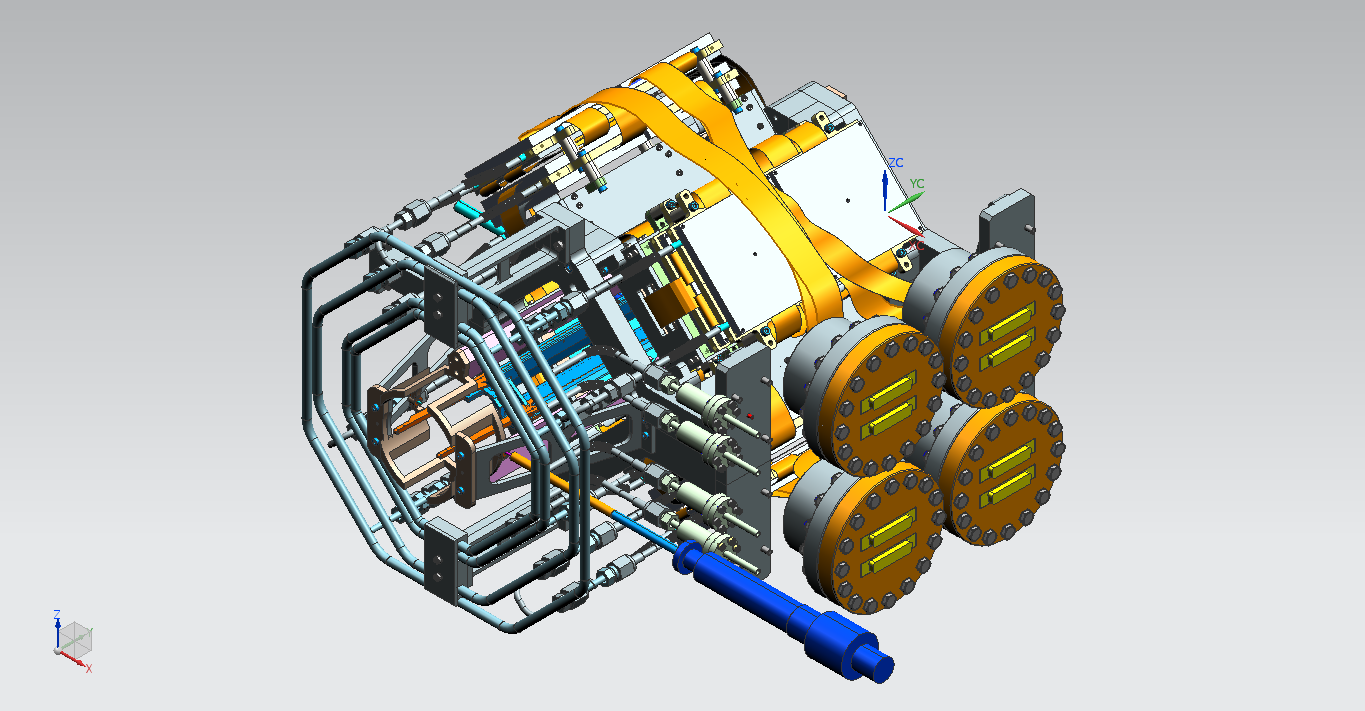 Tbilisi , 10/07/2014
V. Carassiti ,  P. Lenisa
42
SCKETCH - 5
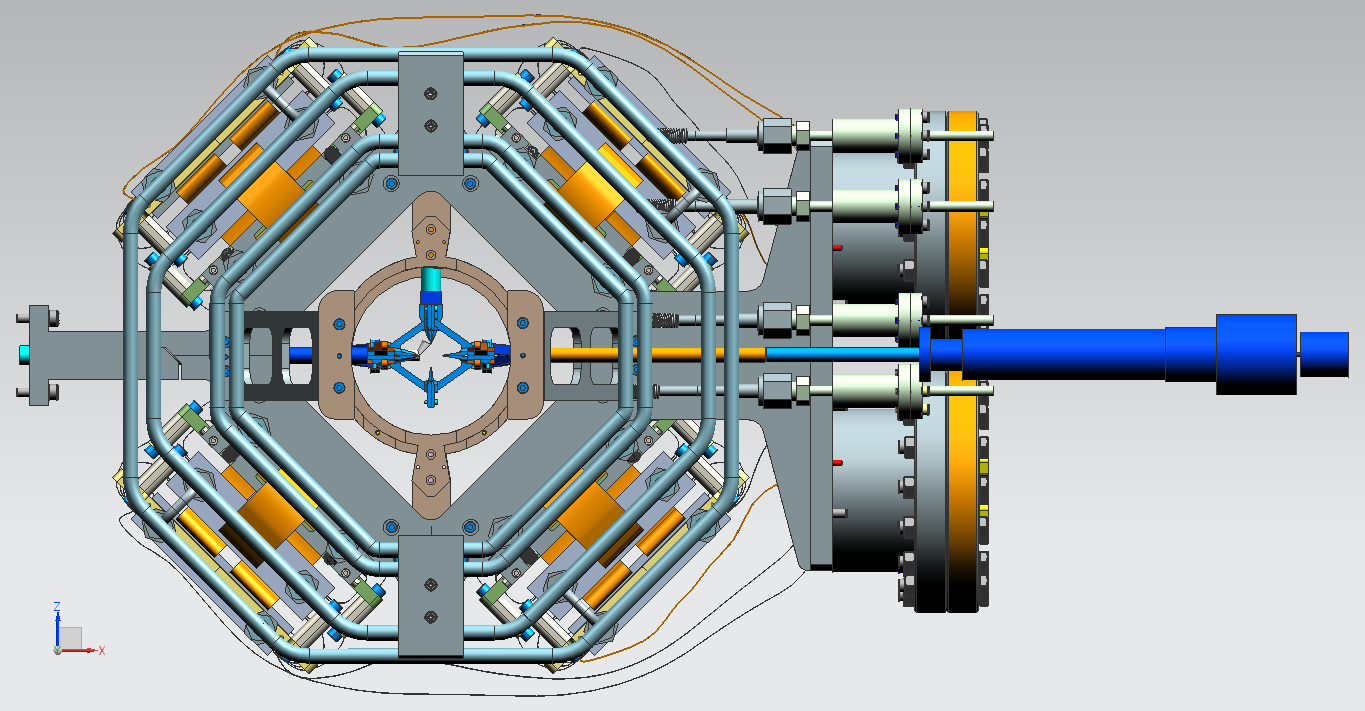 Tbilisi , 10/07/2014
V. Carassiti ,  P. Lenisa
43
SCKETCH - 6
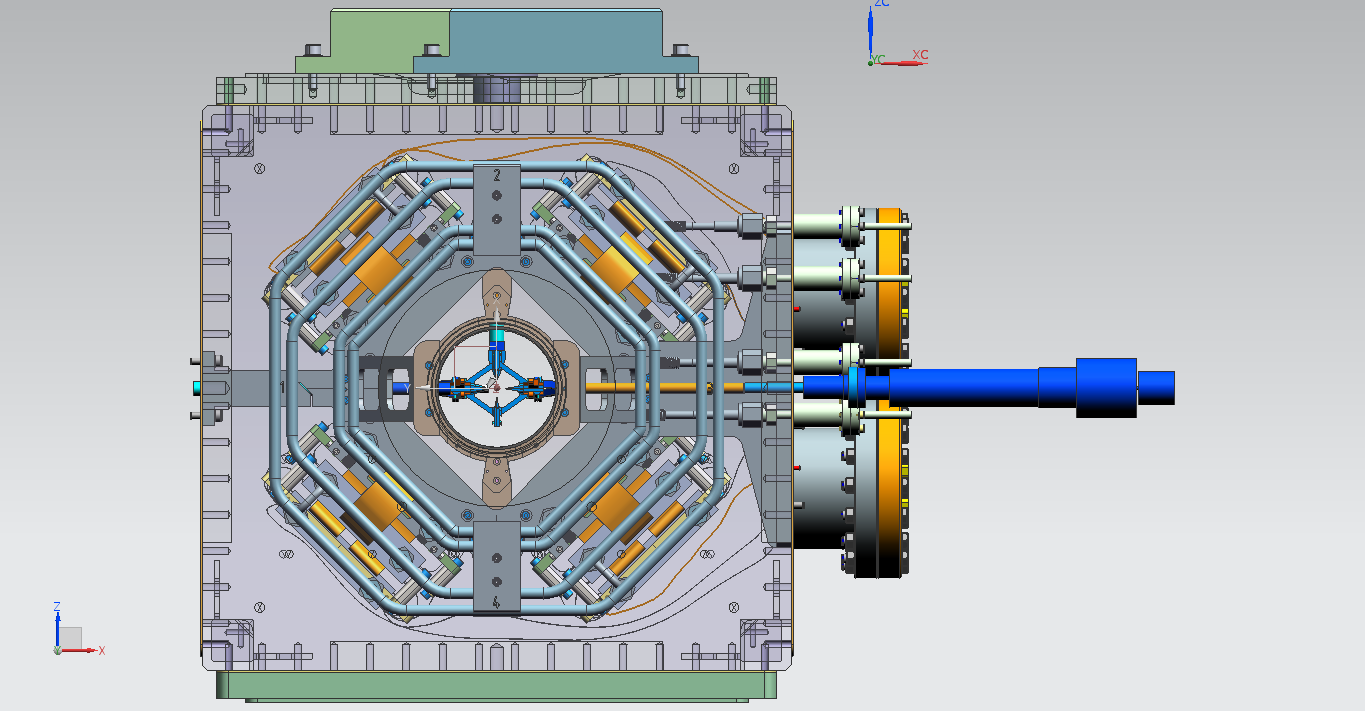 Tbilisi , 10/07/2014
V. Carassiti ,  P. Lenisa
44
SCKETCH - 7
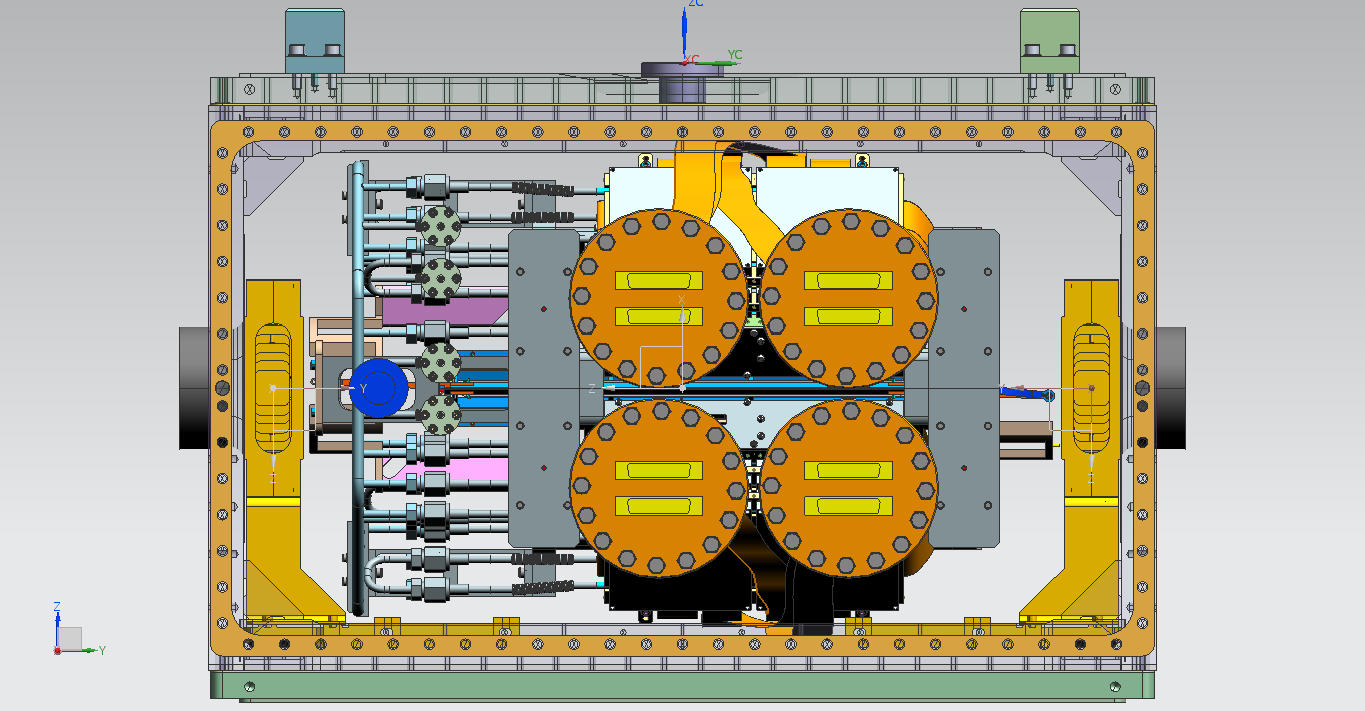 Tbilisi , 10/07/2014
V. Carassiti ,  P. Lenisa
45
THANK YOU !!
Tbilisi , 10/07/2014
V. Carassiti ,  P. Lenisa
46